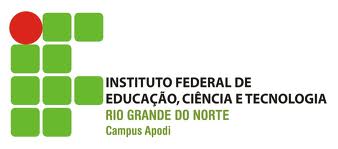 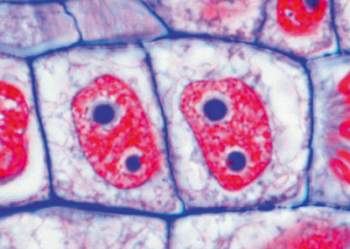 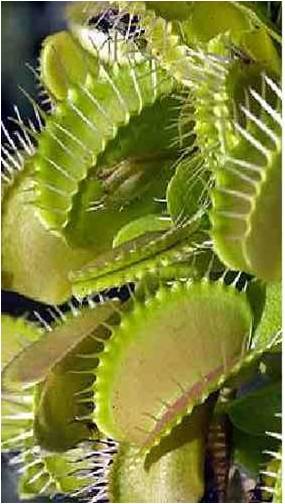 MORFOLOGIA E FISIOLOGIA VEGETAL
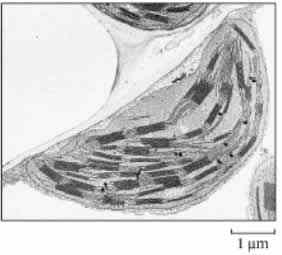 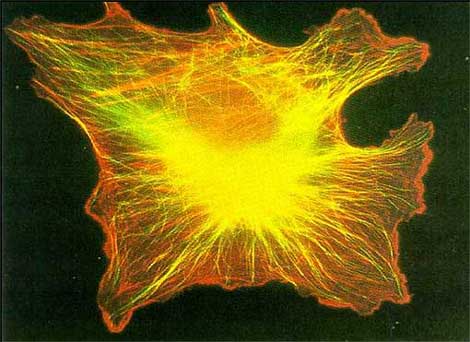 Profª Msc.  Hélida Mesquita
Engª Agrônoma
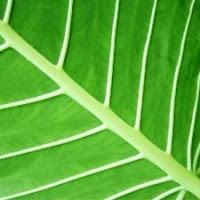 Apodi-RN 
2014
MORFOLOGIA E FISIOLOGIA VEGETAL
Objetivos da disciplina: 
Fornecer conhecimentos básicos sobre fisiologia vegetal, essenciais para a atuação do técnico em agricultura.
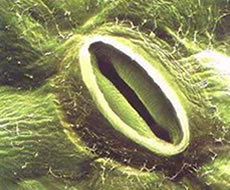 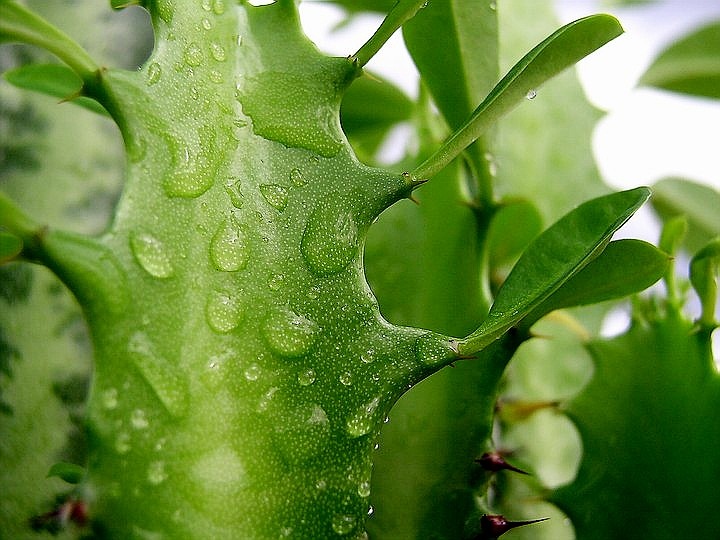 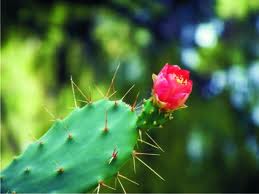 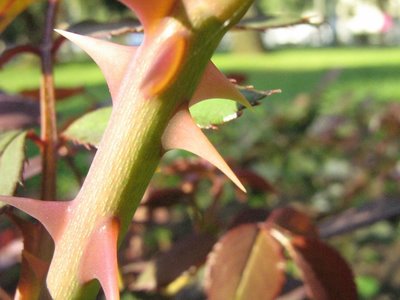 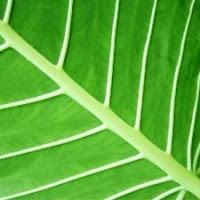 MORFOLOGIA E FISIOLOGIA VEGETAL
Conteúdos:
A célula vegetal:
1.1 Definição;
1.2 Forma;
1.3 Composição;
1.4 Estrutura;
1.5 Divisão celular;
1.6 Funções da célula vegetal.
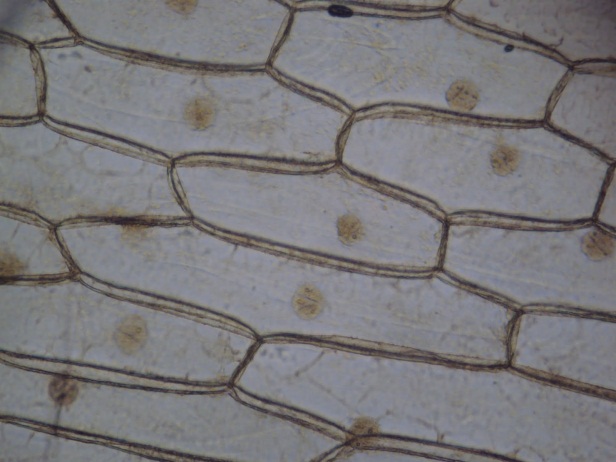 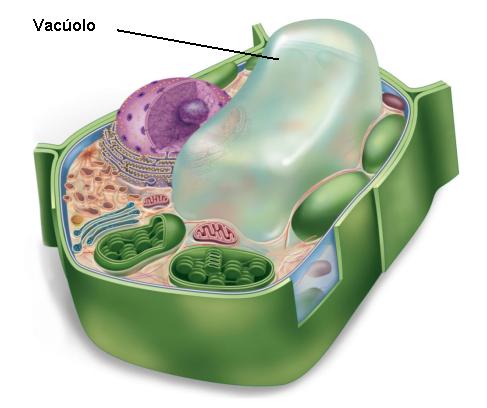 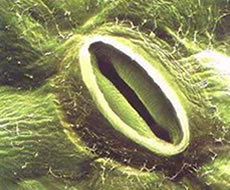 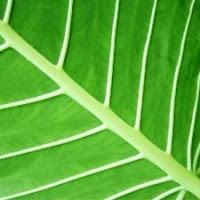 MORFOLOGIA E FISIOLOGIA VEGETAL
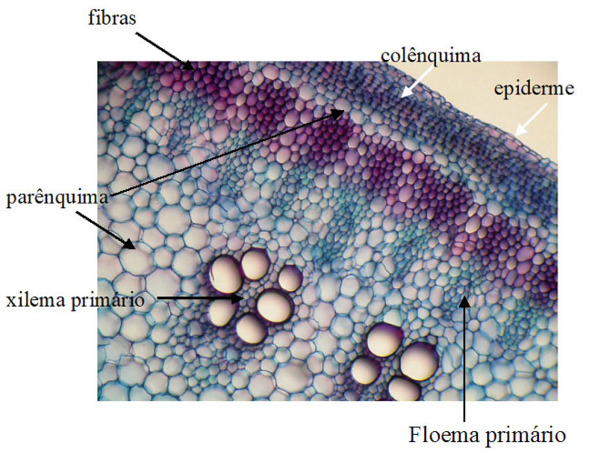 Conteúdos:
2. Tecidos vegetais:
2.1 Estrutura;
2.2 Forma;
2.3 Composição;
2.4 Funções.
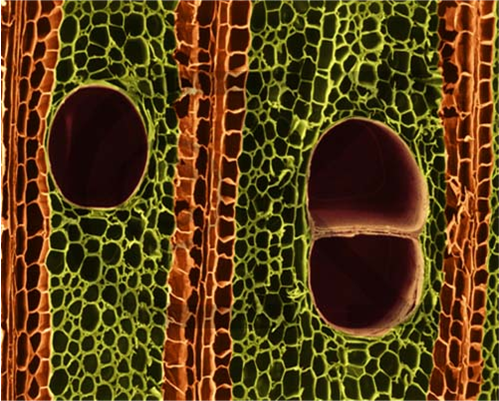 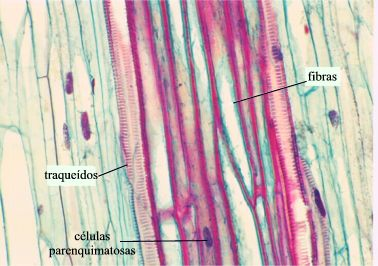 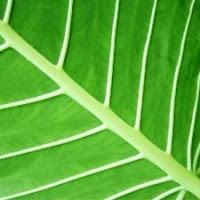 MORFOLOGIA E FISIOLOGIA VEGETAL
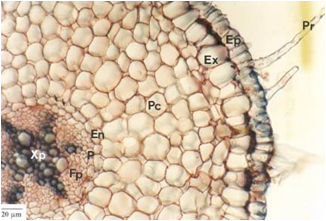 Conteúdos:
3. Tipos de tecidos vegetais:
3.1 Formação; 
3.2 Revestimento;
3.3 Sustentação;
3.4 Condução;
3.5 Preenchimento.
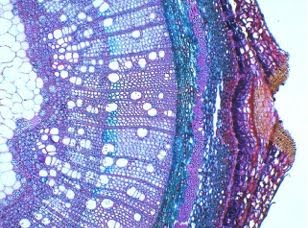 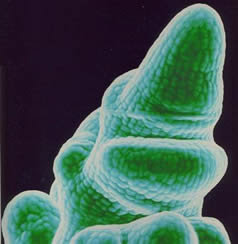 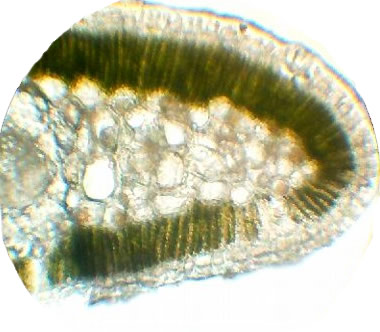 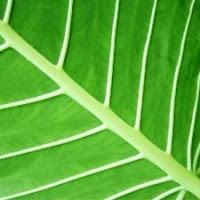 MORFOLOGIA E FISIOLOGIA VEGETAL
Conteúdos:
4. Anatomia e morfologia vegetal:
4.1 Raiz:
4.1.1 Sistema radicular;
4.1.2 Tipos;
4.1.3 Função e forma das raízes.
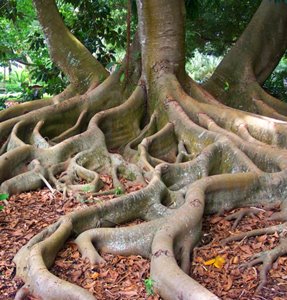 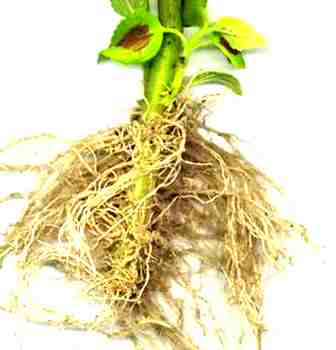 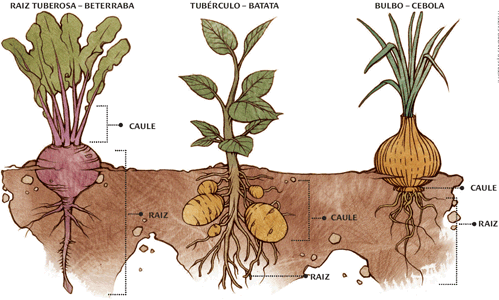 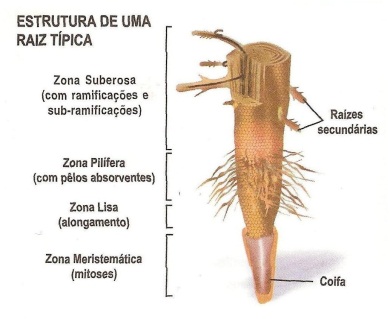 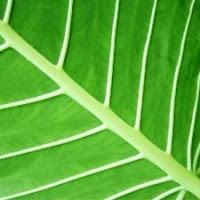 MORFOLOGIA E FISIOLOGIA VEGETAL
Conteúdos:
4. Anatomia e morfologia vegetal:
4.3 Caule:
4.3.1 Tipos;
4.3.2 Formas e funções do caule.
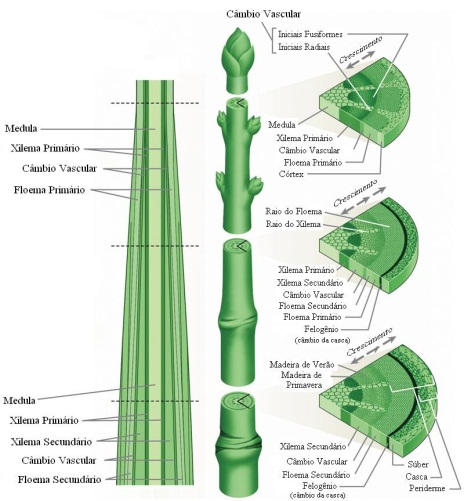 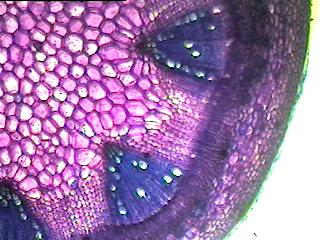 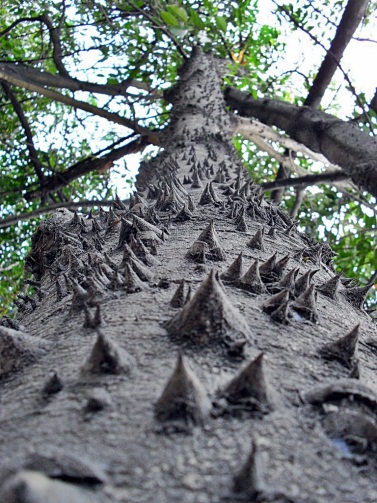 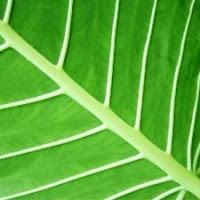 MORFOLOGIA E FISIOLOGIA VEGETAL
Conteúdos:
4. Anatomia e morfologia vegetal:
4.4 Folhas:
4.4.1 Tipos;
4.4.2 Composição;
4.4.3 Formas e funções das  folhas.
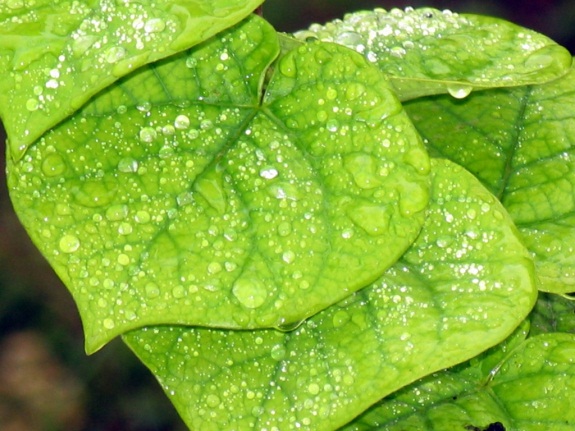 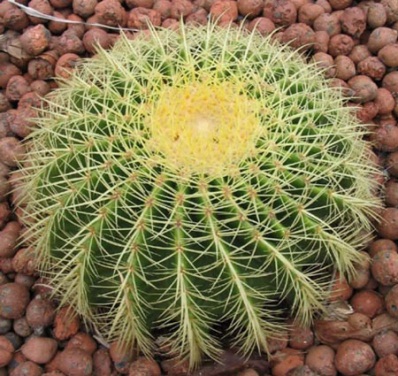 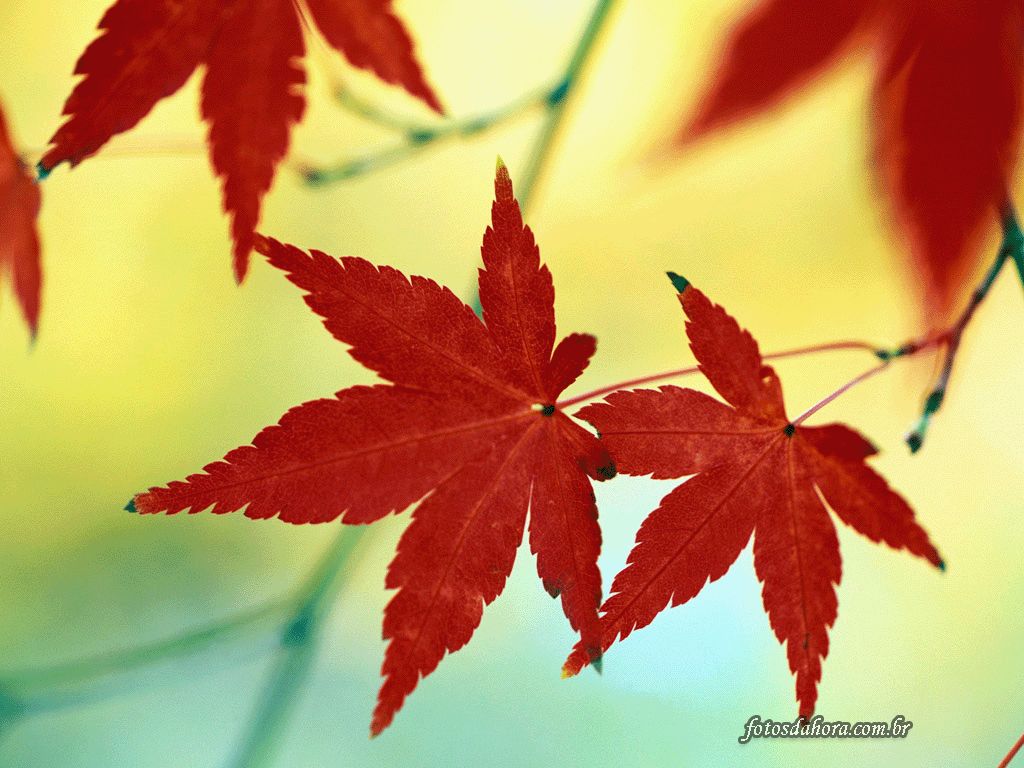 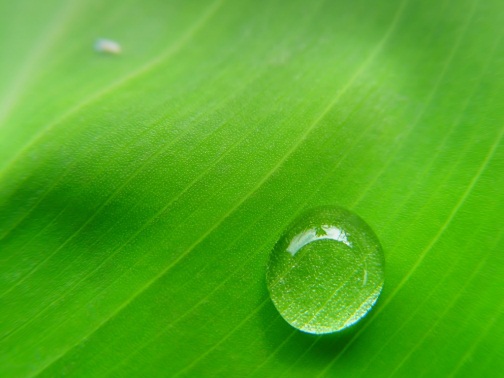 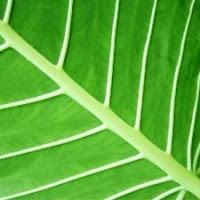 MORFOLOGIA E FISIOLOGIA VEGETAL
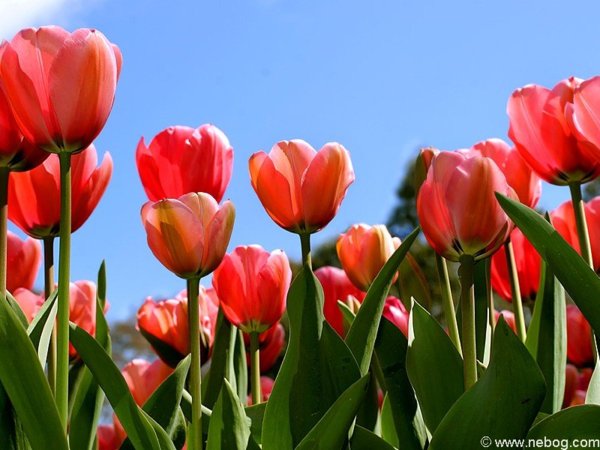 Conteúdos:
4. Anatomia e morfologia vegetal:
4.5 Flor:
4.5.1 Tipos;
4.5.2 Composição;
4.5.3 Formas ;
4.5.4 Funções da flor.
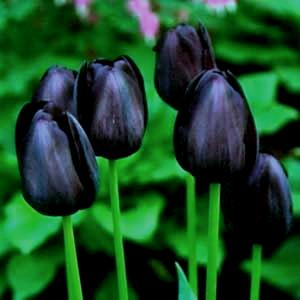 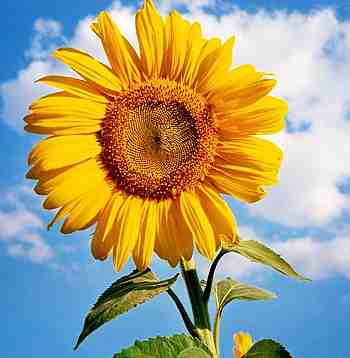 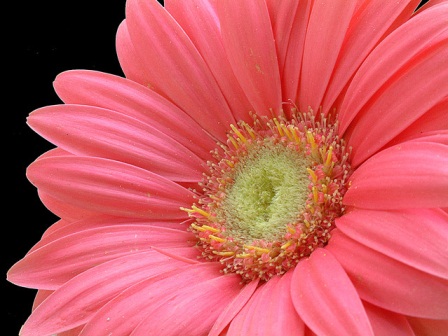 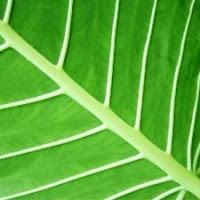 MORFOLOGIA E FISIOLOGIA VEGETAL
Conteúdos:
4. Anatomia e morfologia vegetal:
4.6 Fruto:
4.6.1 Tipos;
4.6.2 Composição;
4.6.3 Formas e função dos frutos.
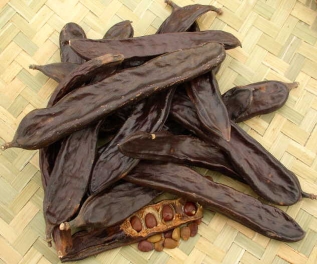 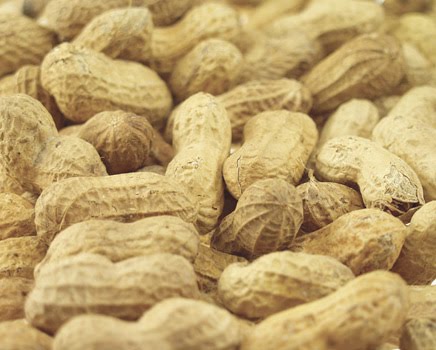 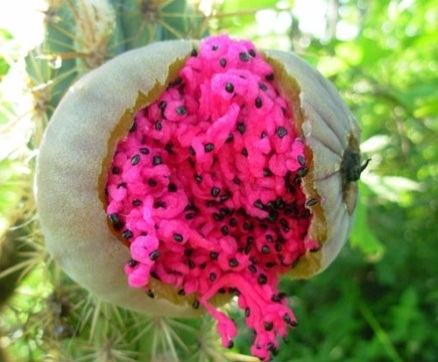 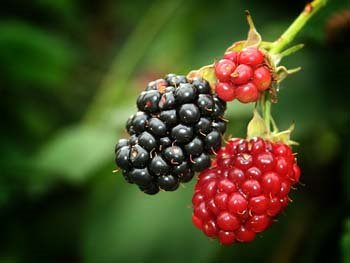 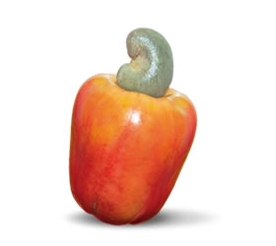 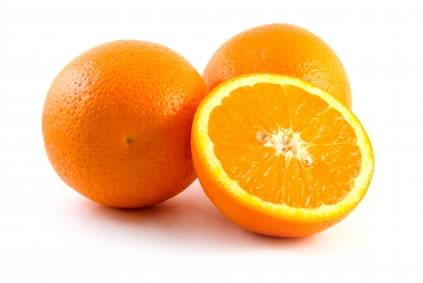 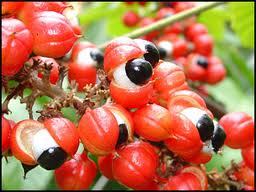 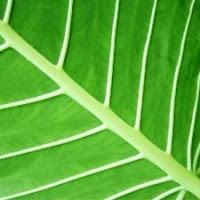 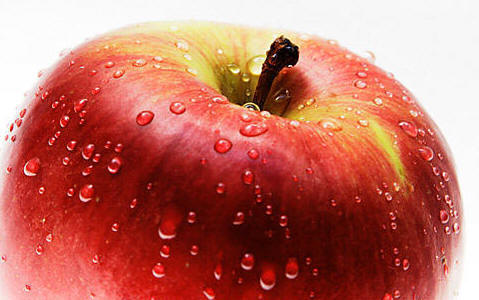 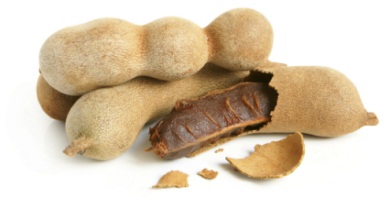 MORFOLOGIA E FISIOLOGIA VEGETAL
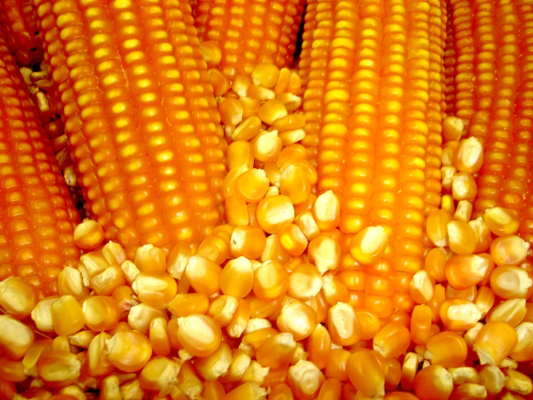 Conteúdos:
4. Anatomia e morfologia vegetal:
4.7. Semente: 
4.7.1 Tipos; 
4.7.2 Composição; 
4.7.3 Formas e função das sementes.
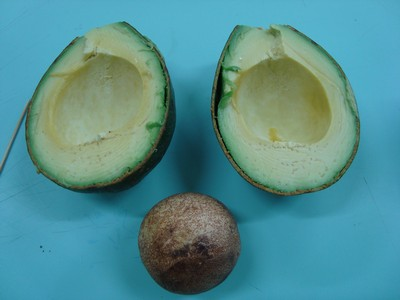 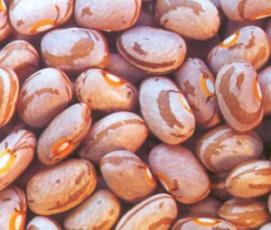 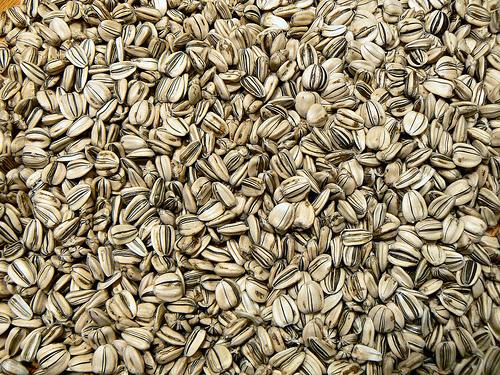 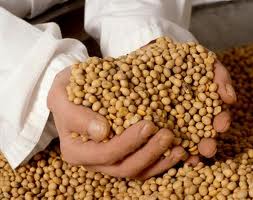 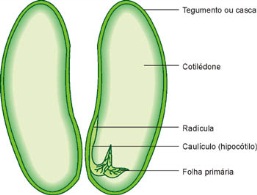 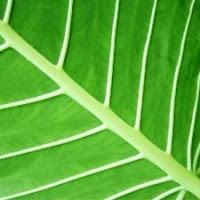 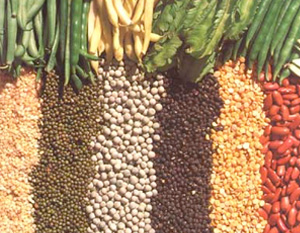 MORFOLOGIA E FISIOLOGIA VEGETAL
Conteúdos:
5. Sistemas de Absorção de Nutrientes: 
5.1. Sistema de absorção; 
5.2. Sistemas de condução de seiva:
5.2.1. Xilema; 
5.2.2. Floema.
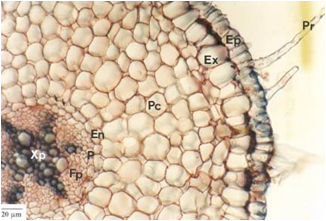 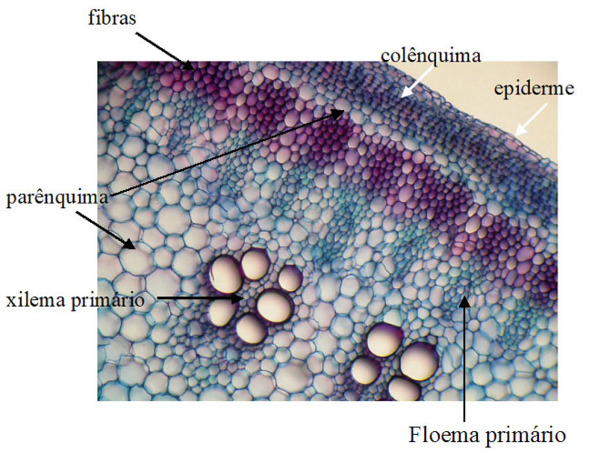 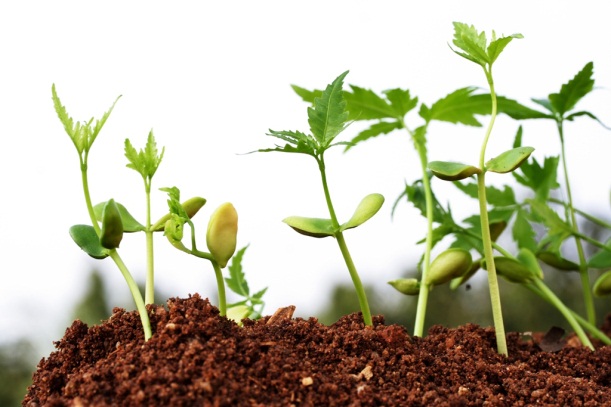 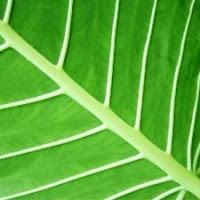 MORFOLOGIA E FISIOLOGIA VEGETAL
Conteúdos:
6. Fotossíntese e Respiração:
6.1. Reações fotoquímica da fotossíntese e da respiração;
6.2. Fatores ambientais e da planta que afetam a fotossíntese; 
6.3. Produtos químicos da fotossíntese;
6.4. Uso eficiente da água pelas plantas.
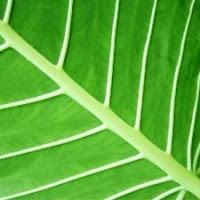 MORFOLOGIA E FISIOLOGIA VEGETAL
Conteúdos:
7. Transpiração e Crescimento:
6.1. Fatores ambientais e da planta que afetam a transpiração;
6.2. Estômatos e suas influências na transpiração; 
6.3. Resistência estomática;
6.4. Fatores de crescimento.
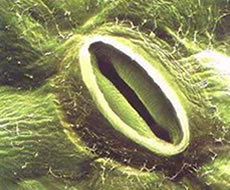 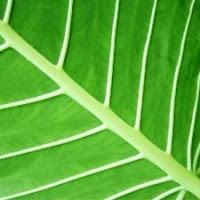 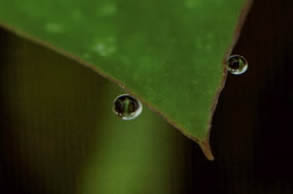 MORFOLOGIA E FISIOLOGIA VEGETAL
Avaliações:
Avaliações escritas  Periódicas (surpresa); 
Trabalhos de pesquisa e atividades extras;
Aulas práticas em laboratório, campo, viveiro e estufa  Avaliação dos roteiros e participação.
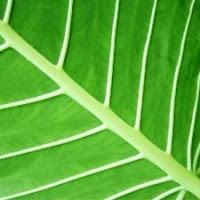 MORFOLOGIA E FISIOLOGIA VEGETAL
Exigências:
Regime de estudos intensos;
Organização;
Participação das atividades;
Responsabilidade;
Comportamento adequado em sala de aula.
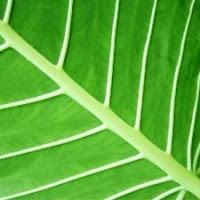 MORFOLOGIA E FISIOLOGIA VEGETAL
Exigências:
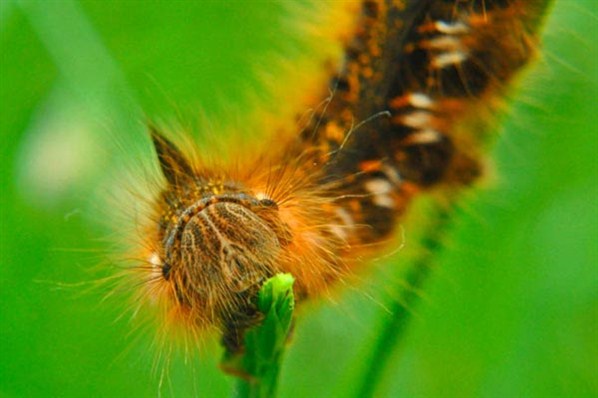 ESTUDEM!
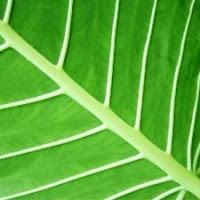 Devorem os livros!
MORFOLOGIA E FISIOLOGIA VEGETAL
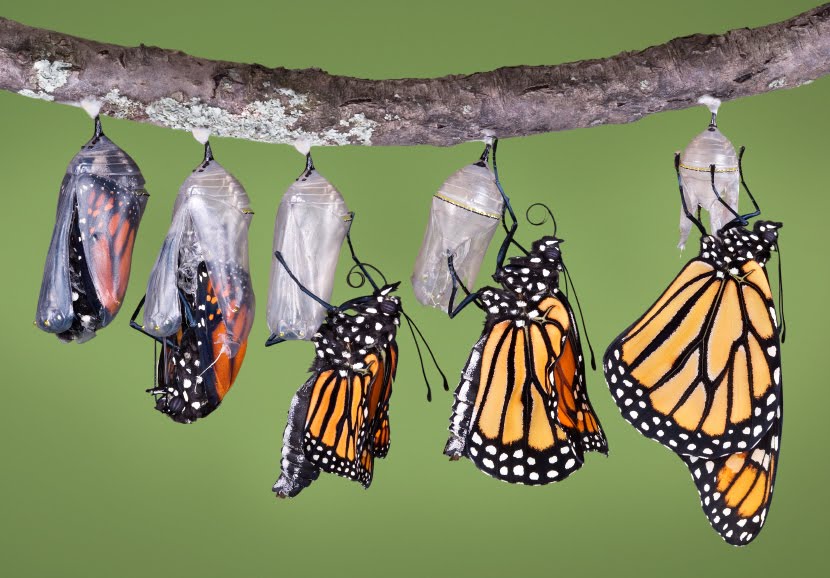 BOM SEMESTRE!
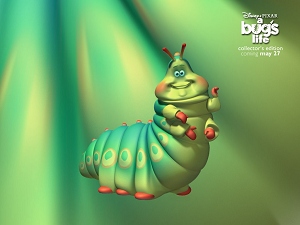 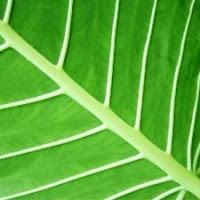 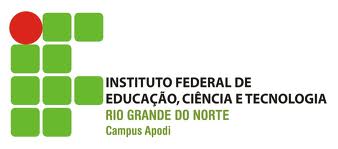 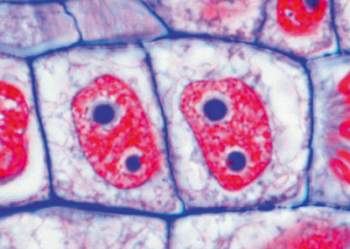 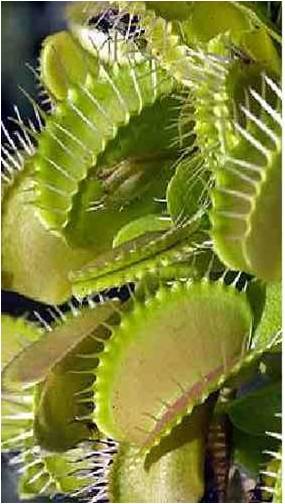 MORFOLOGIA E FISIOLOGIA VEGETAL: TAXONOMIA
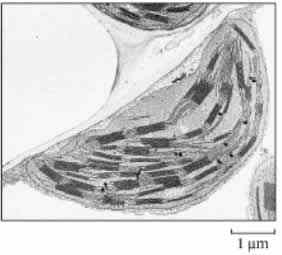 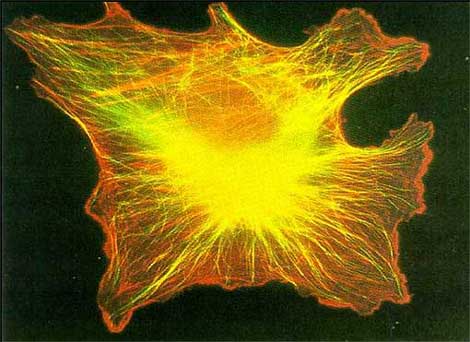 Profª Msc.  Hélida Mesquita
Engª Agrônoma
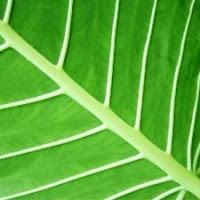 Apodi-RN 
2014
Qual a diferença entre as duas plantas?
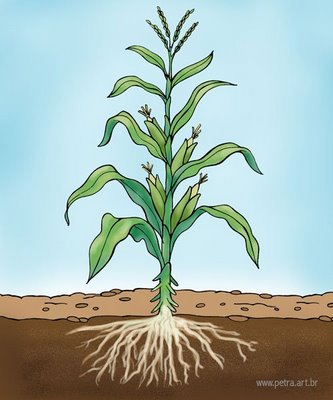 Zea Mays L.
Malus domestica  Borkh.
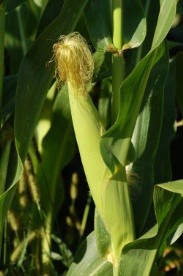 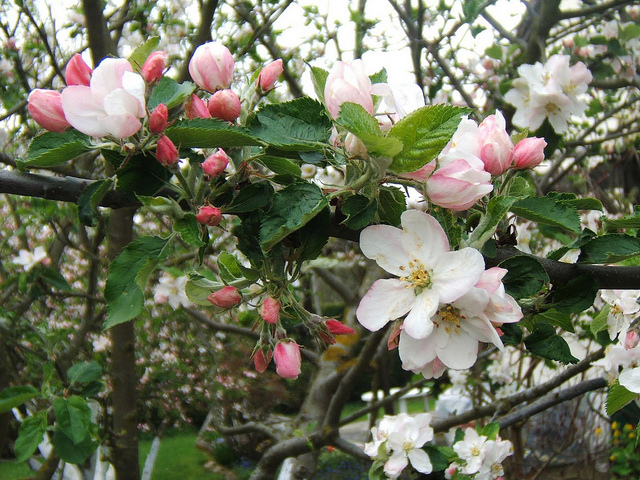 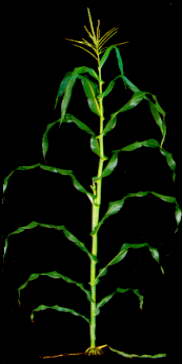 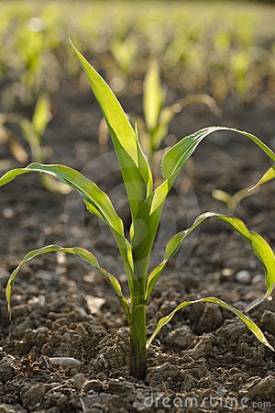 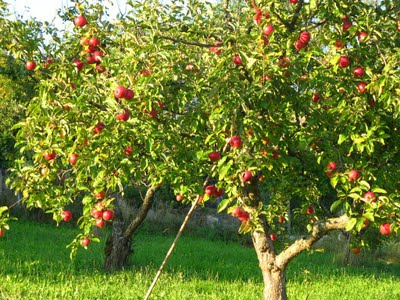 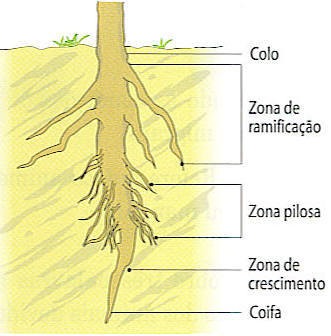 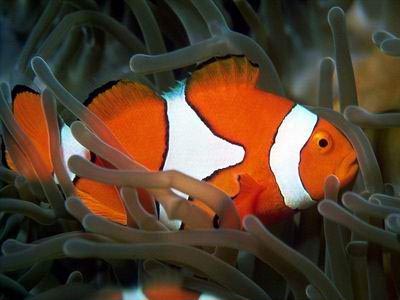 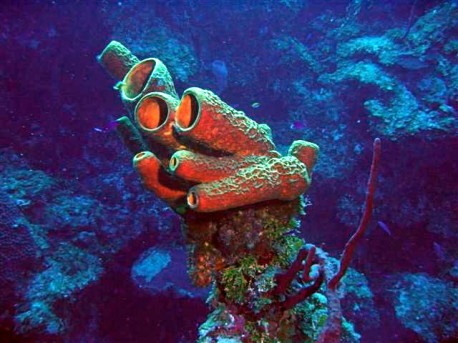 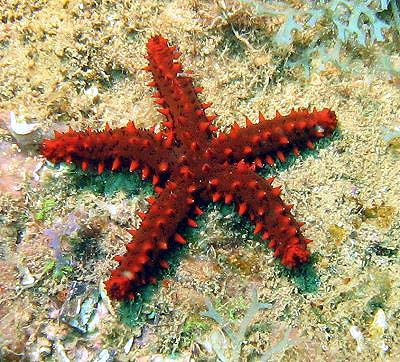 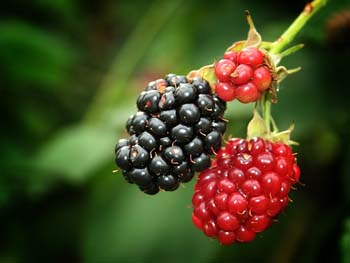 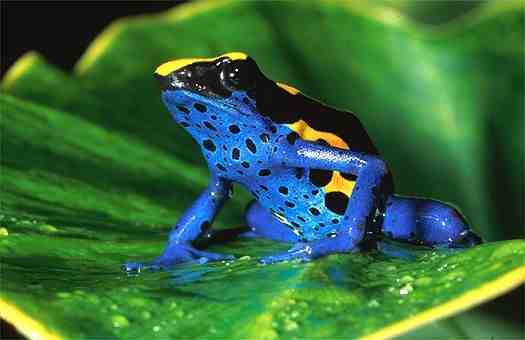 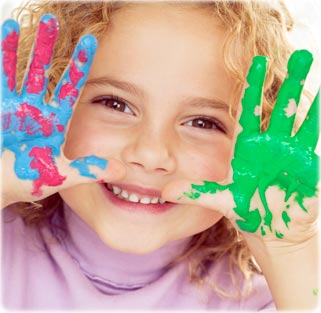 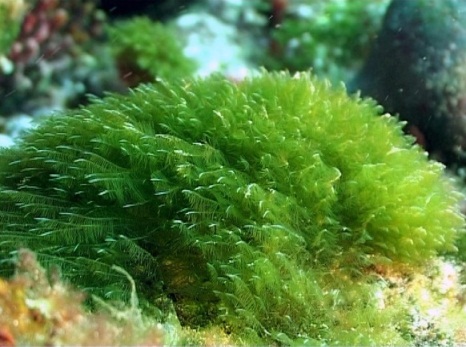 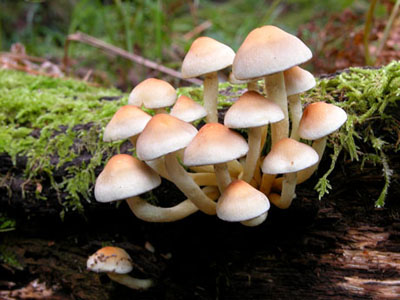 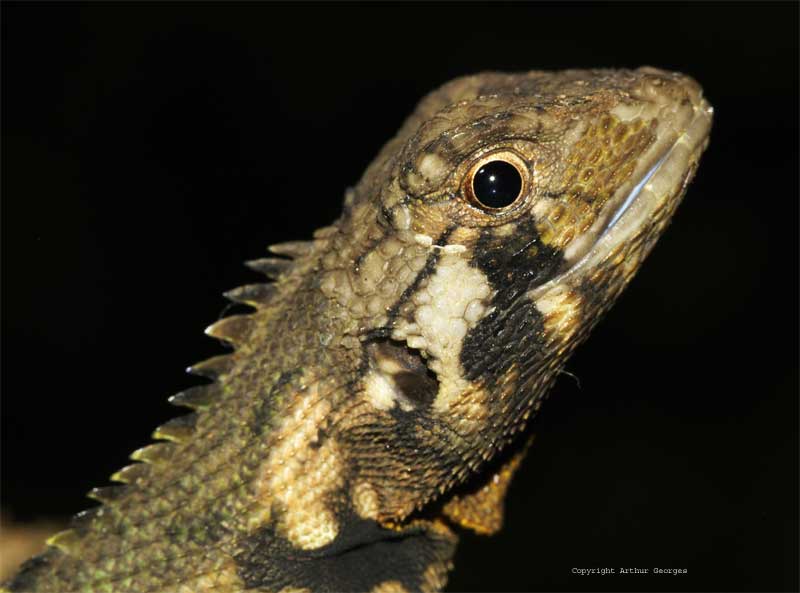 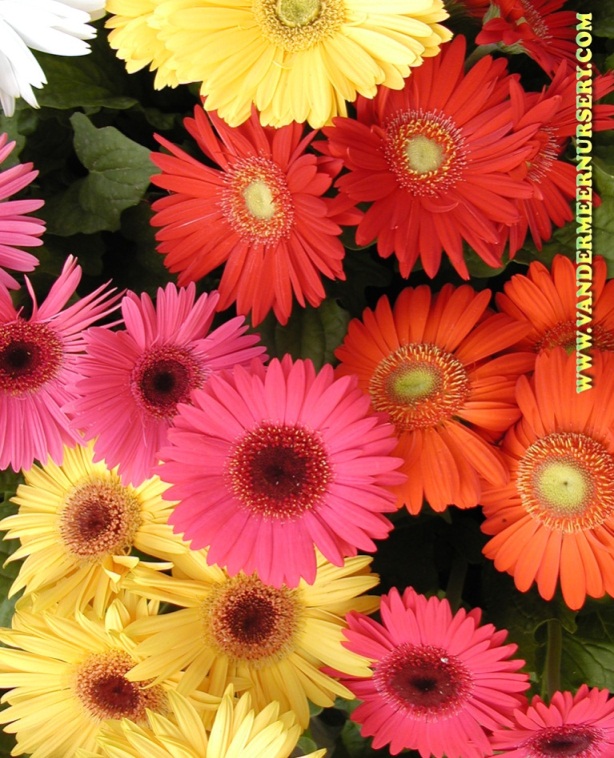 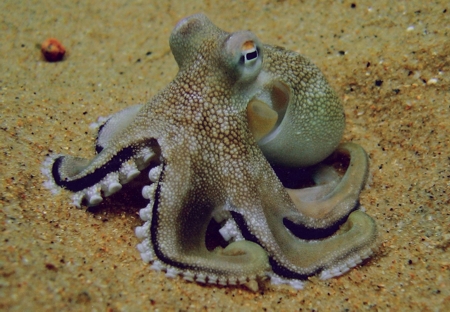 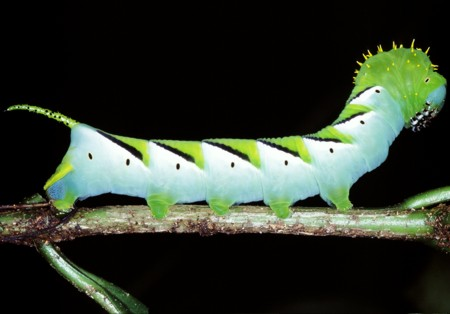 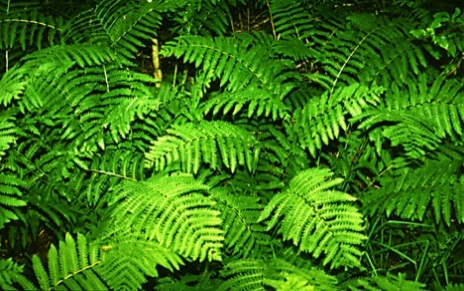 Seres vivos!
DIVERSIDADE!
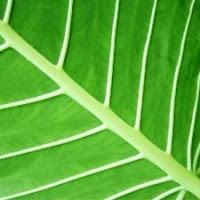 Diversidade
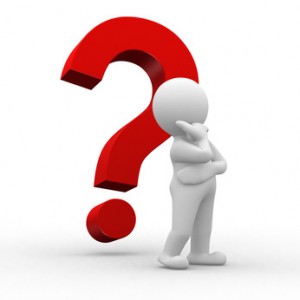 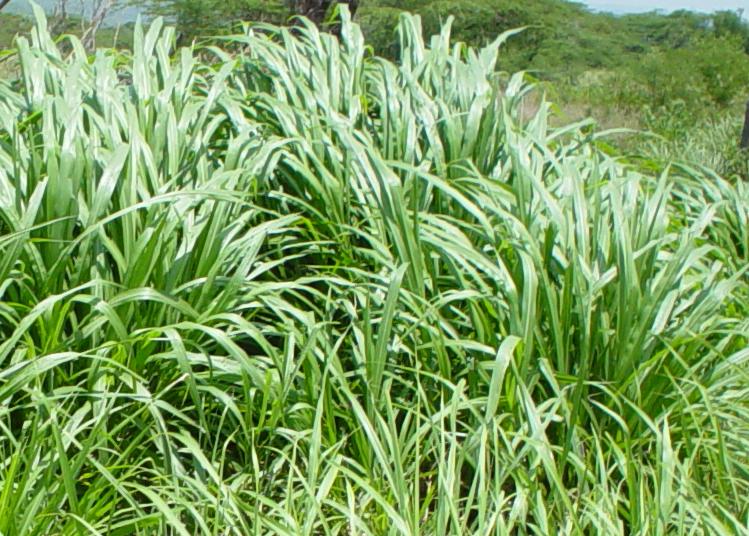 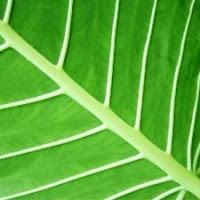 Diversidade
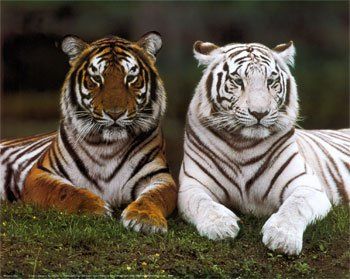 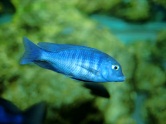 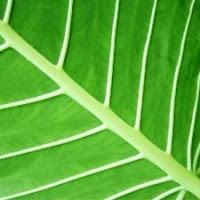 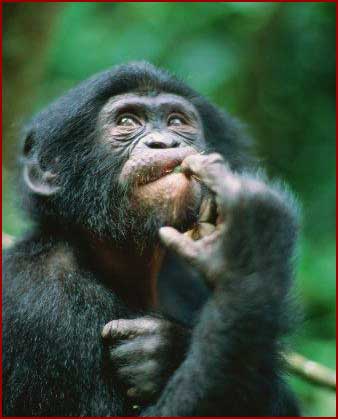 Diversidade
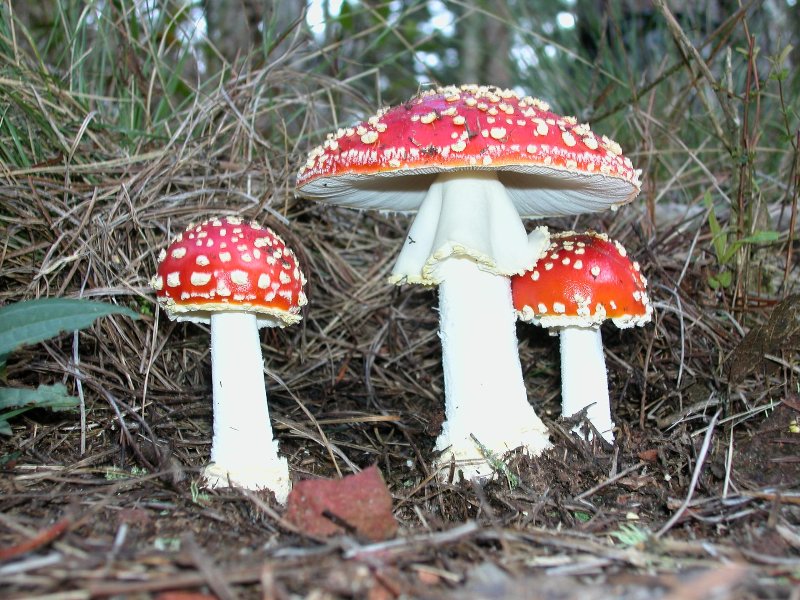 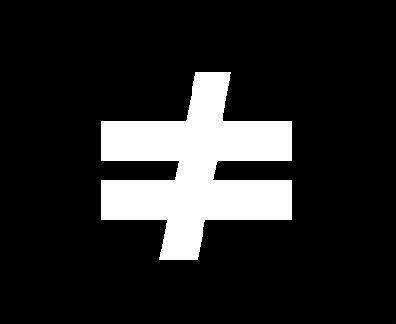 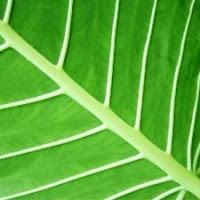 Diversidade
Desde remotos tempos o homem percebeu as diferenças entre os seres vivos.
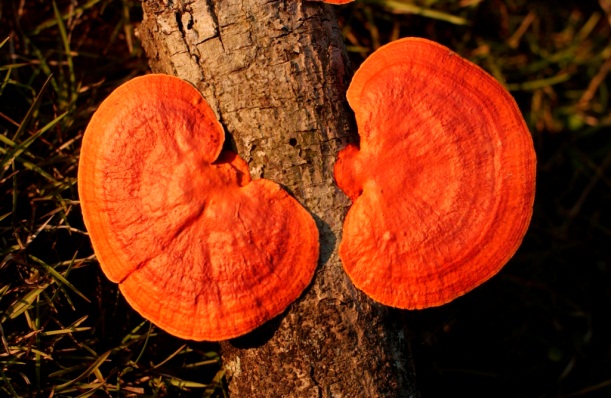 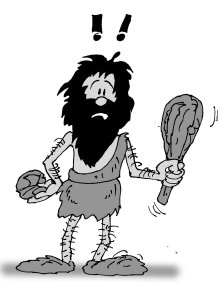 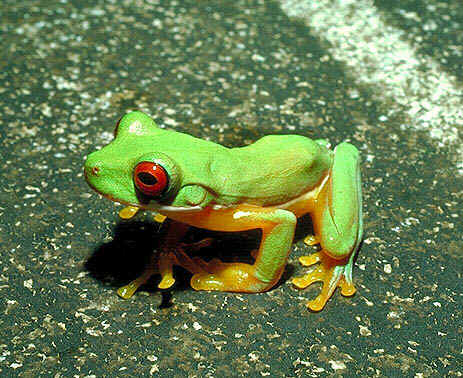 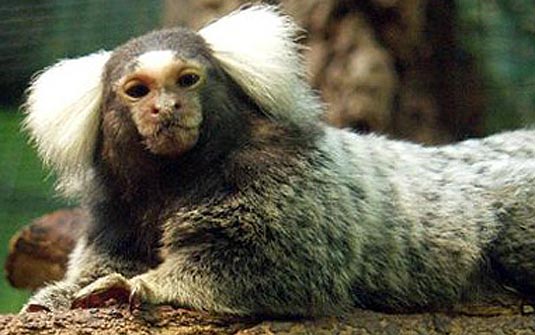 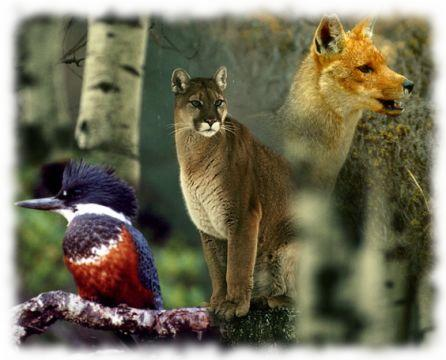 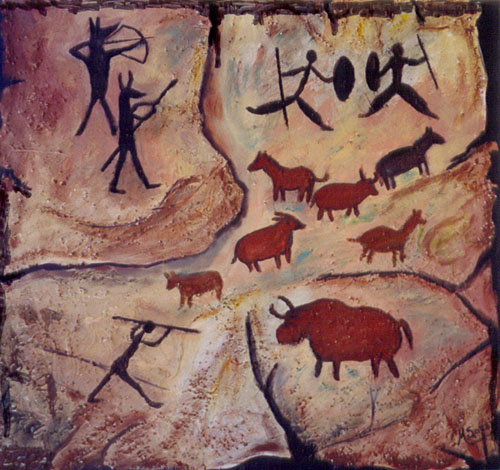 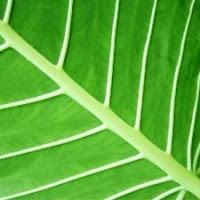 Diversidade
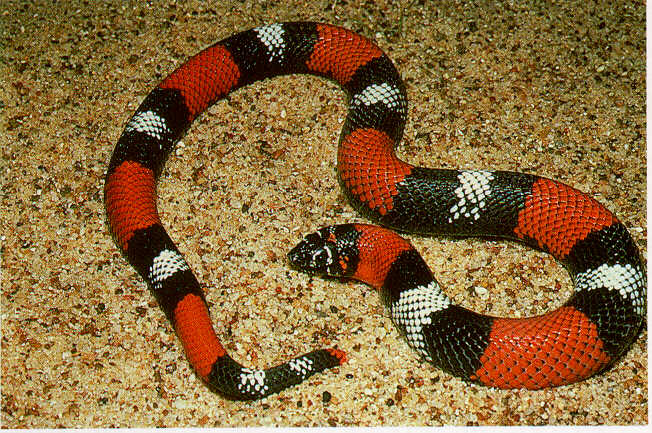 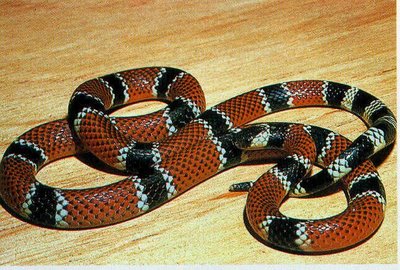 Lystrophys semicinctus
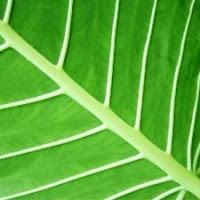 Micrurus lemniscatus
Diversidade
Urtica dioica L.
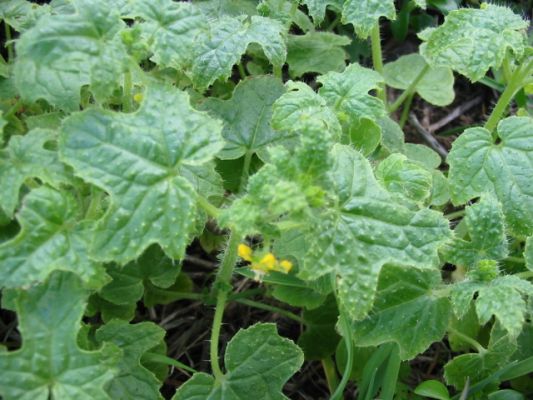 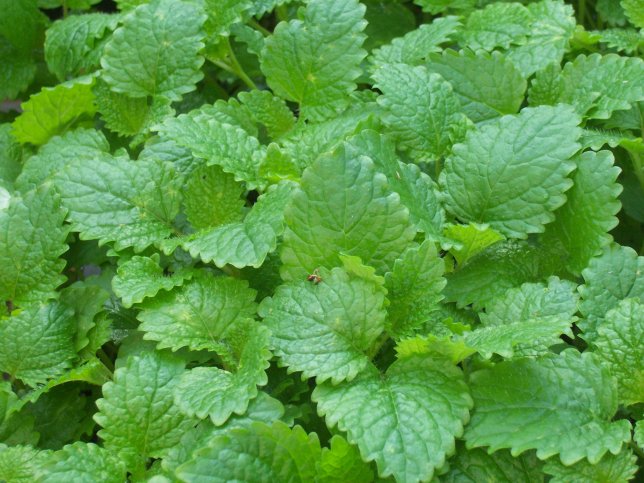 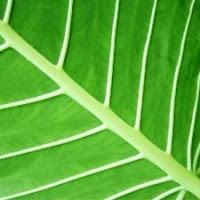 Melissa officinalis L.
Diversidade
Se torna necessário nomear, agrupar, classificar, descrever os seres vivos. 
Classificar: Agrupar coisas de acordo com suas diferenças e semelhanças.
TAXONOMIA!
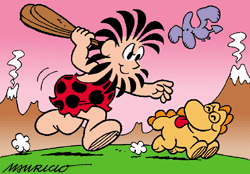 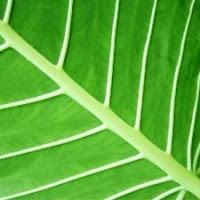 Taxonomia
A Taxonomia (do latim taxon - grupo e nomos - normas) é a ciência responsável por nomear, descrever e classificar os seres vivos.

Conhecimento;
Facilita a comunicação;
Uniformiza os nomes;
Padronização.
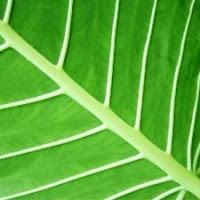 Taxonomia
Carlos Lineu (1707 – 1778) foi um dos primeiros pesquisadores a propor um sistema de classificação natural.
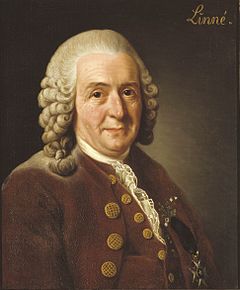 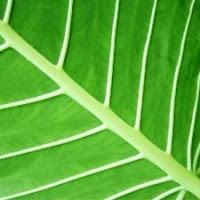 Carl von Linné
Taxonomia
Em 1758, no seu Systema Naturae, dividiu os seres vivos conhecidos, subdividindo cada grupo até as espécies.
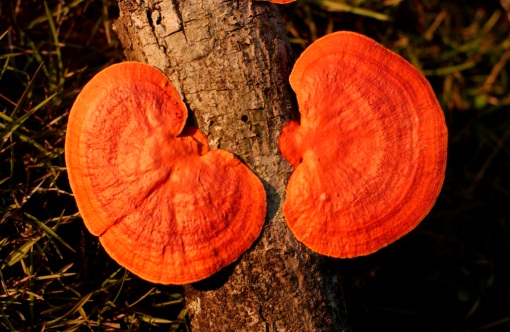 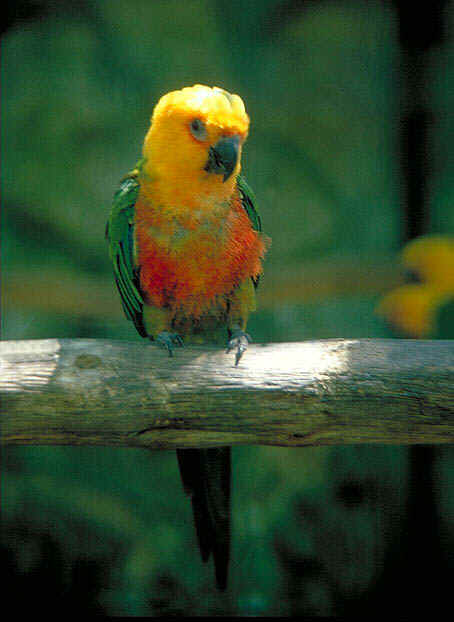 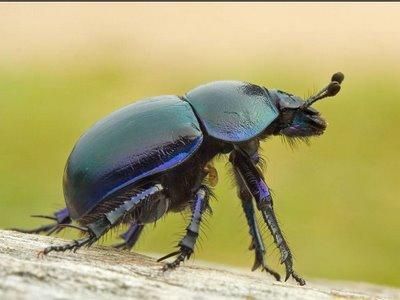 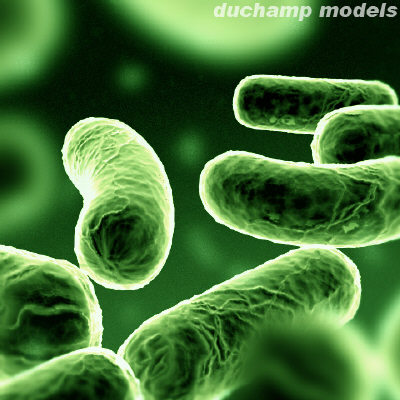 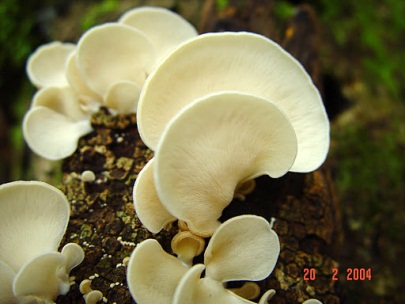 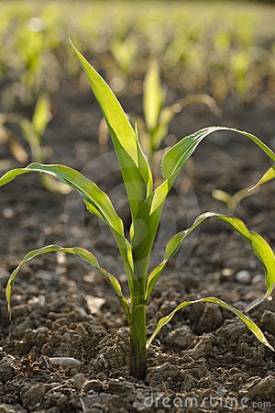 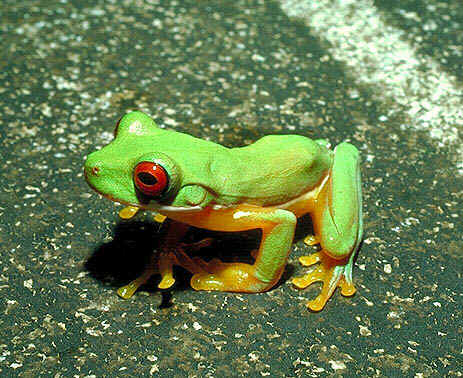 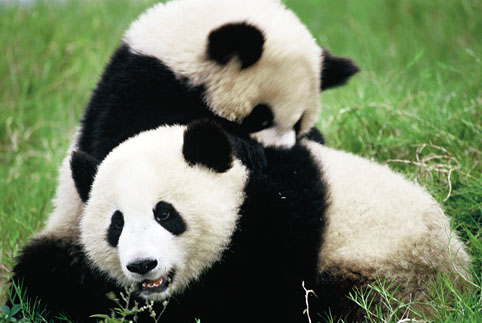 Taxonomia
Espécie: Consistem em grupos de populações  que compartilham característica que as define, podem cruzar umas com as outras, produzindo descendentes férteis, sendo a unidade fundamental da evolução. 
Regras para a nomenclatura dos seres vivos. 

“CLASSIFICAÇÃO BINOMIAL DE LINEU”
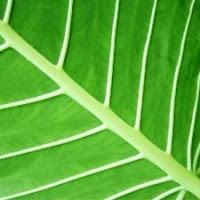 Taxonomia
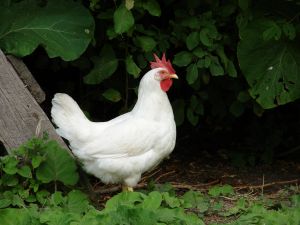 Espécie:
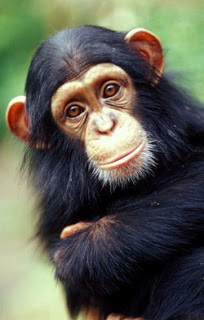 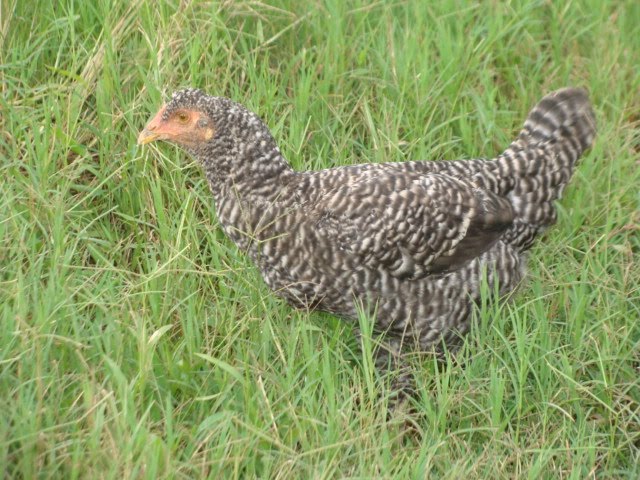 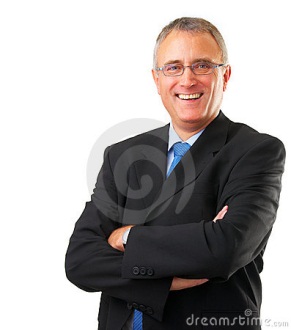 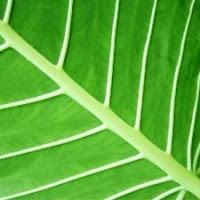 Taxonomia
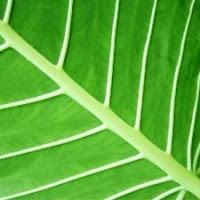 Taxonomia
REINOS:
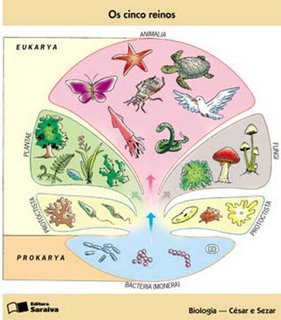 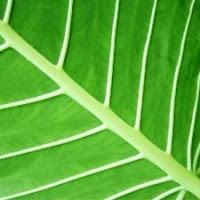 Taxonomia
REINOS:
Reino Monera: Abrange todos os organismos unicelulares e procariontes, representados pelas bactérias e pelas algas azuis ou cianofíceas.
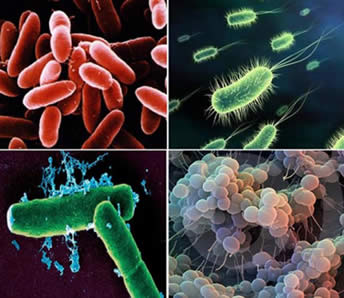 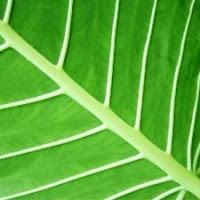 Taxonomia
REINOS:
Reino Protista: Compreende os organismos unicelulares e eucariontes, como os protozoários e certas algas.
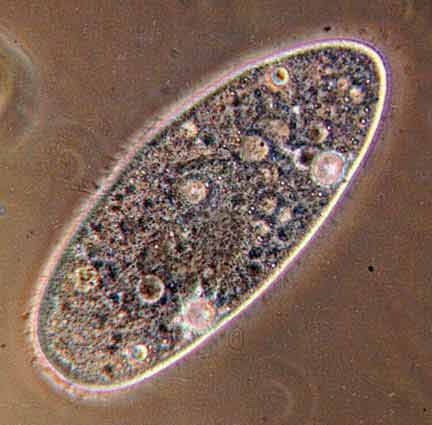 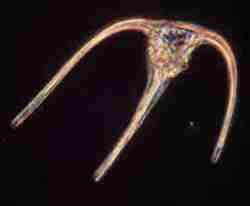 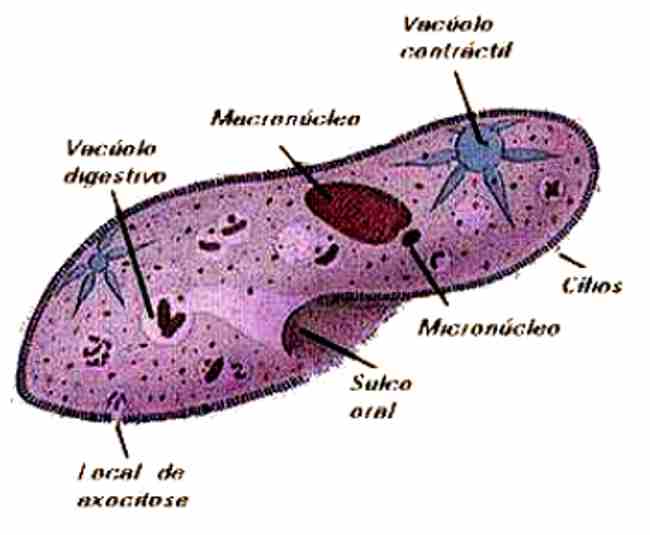 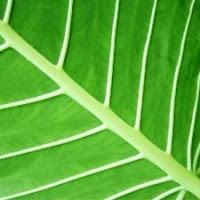 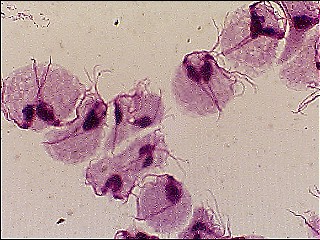 Taxonomia
REINOS:
Reino Fungi: Compreende todos os fungos, que podem ser uni ou pluricelulares e são organismos eucariontes e heterotróficos por absorção.
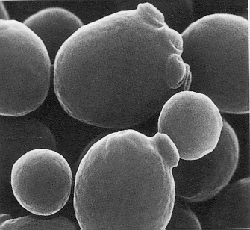 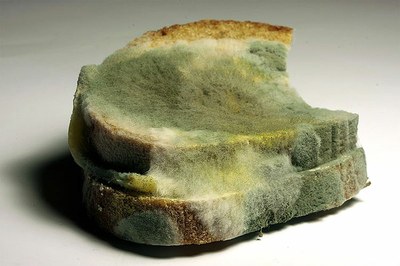 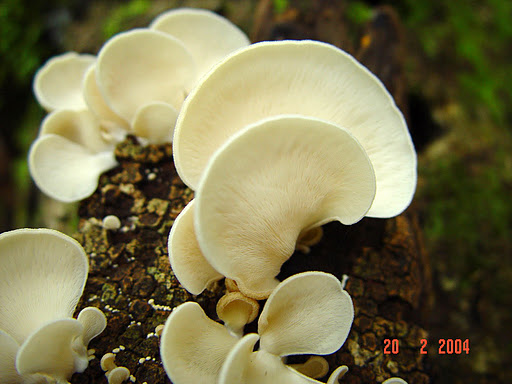 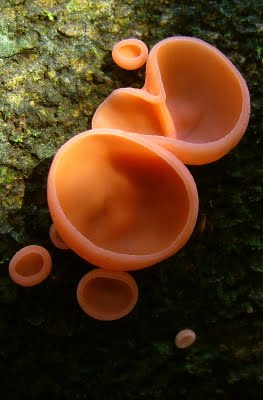 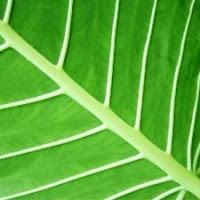 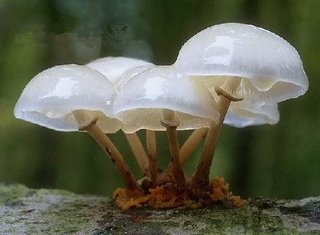 Taxonomia
REINOS:
Reino Animália ou Metazoa: Compreende os organismos pluricelulares, eucariontes e heterótrofos por ingestão. Esse reino abrange todos os animais, desde os poríferos até os mamíferos.
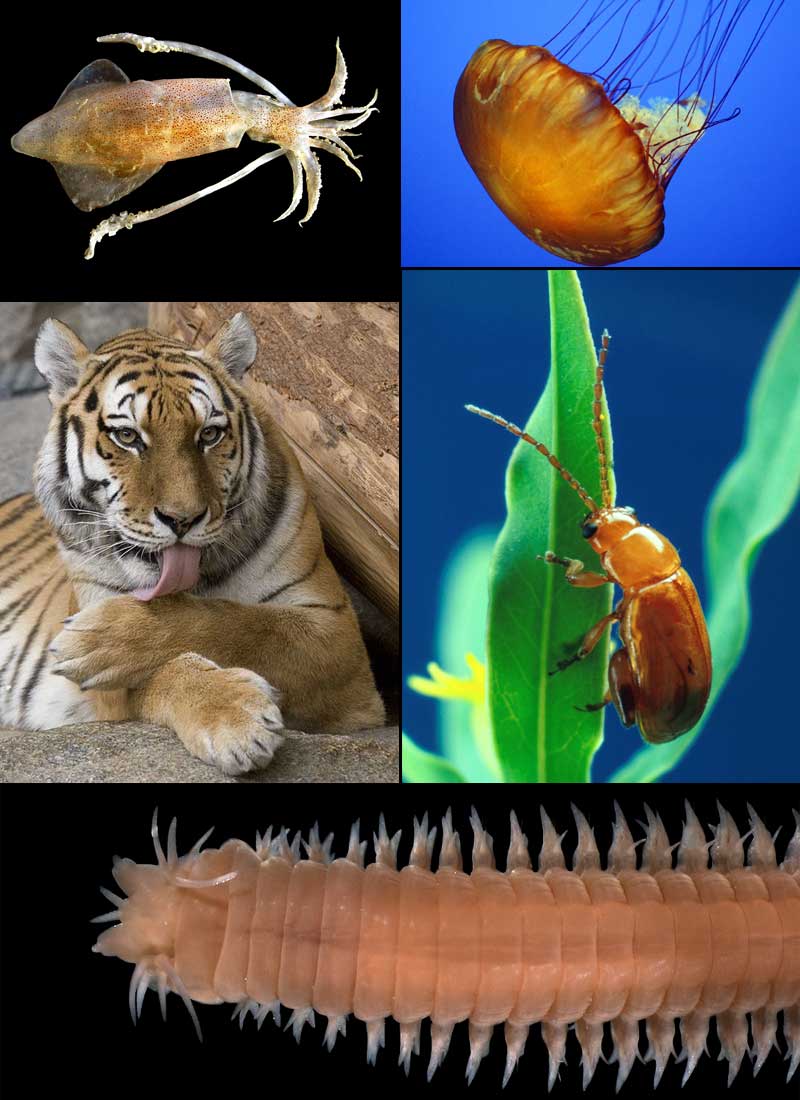 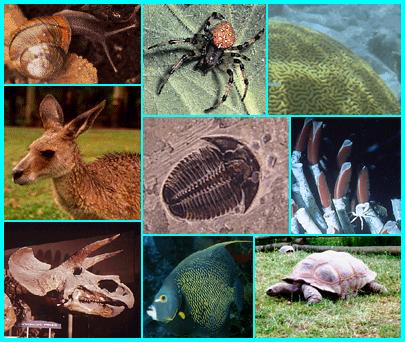 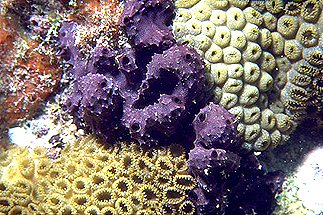 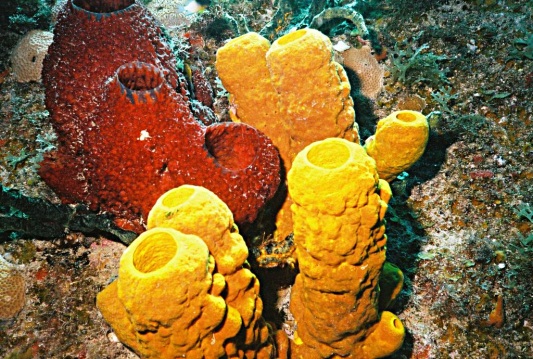 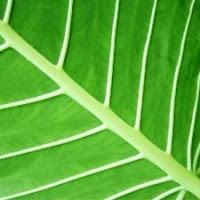 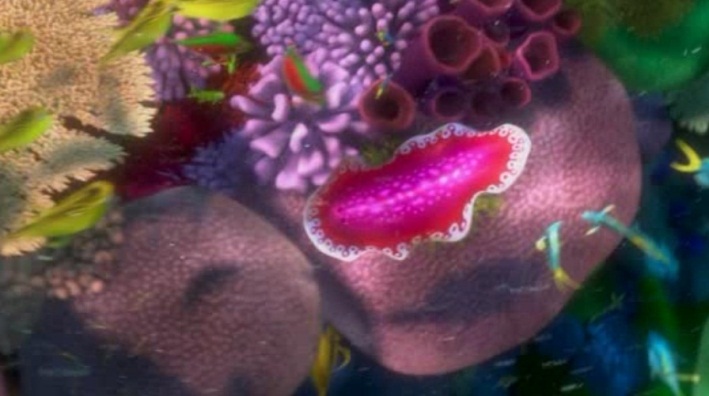 Taxonomia
REINOS:
Reino Plantae ou Metaphyta: Abrange os organismos pluricelulares, eucariontes e autótrofos. Nesse reino, também conhecido como reino das plantas, incluem-se certas algas e todos os outros vegetais: briófitas (musgos e hepáticas), pteridófitas (samambaias...), Gminospermas (Pinheiros...) e angiospermas (ipê, limoeiro, feijão, capim...).
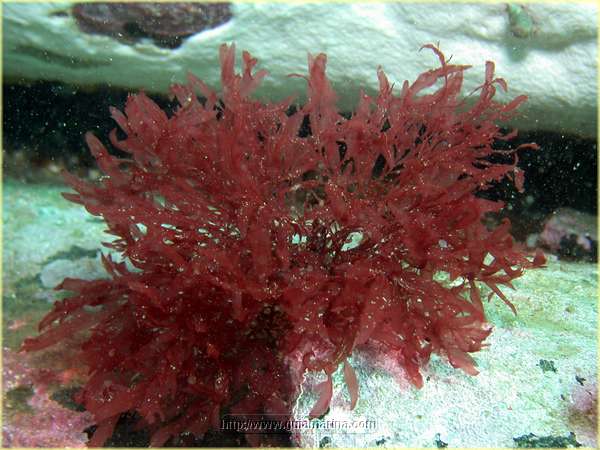 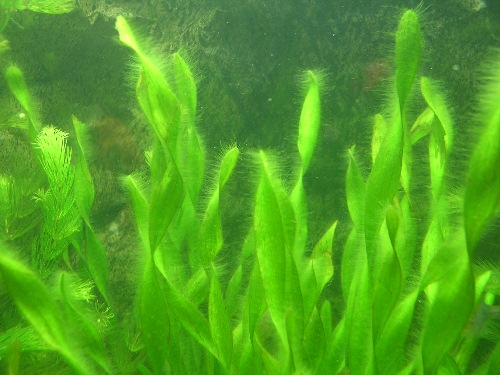 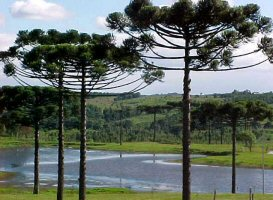 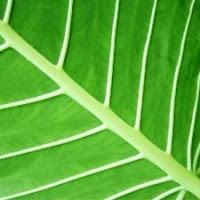 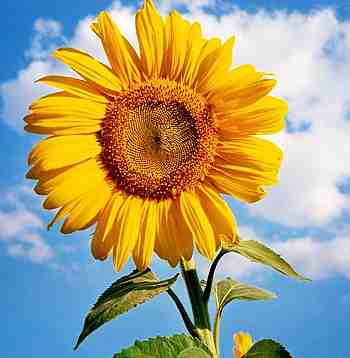 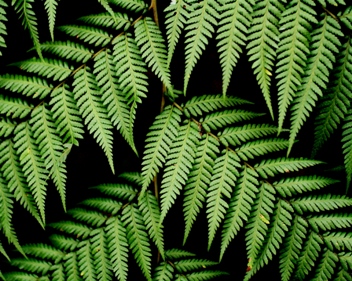 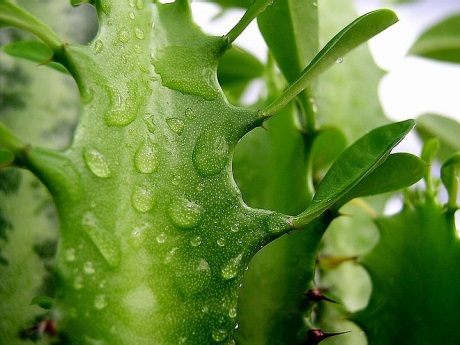 Características do Reino Plantae
São seres pluricelulares
São Autótrofos (fotossintetizantes)
Seres Eucariontes (Possuem núcleo organizados e organelas membranosas)
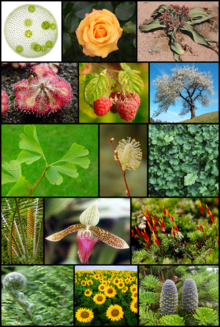 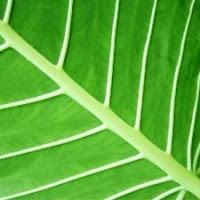 PRINCIPAIS GRUPOS
-  Algas 
Criptógamas
Briófitas
Pteridófitas
Fanerógamas:
Gimnosperma
Angiosperma
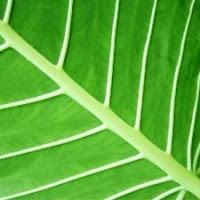 CRIPTÓGAMAS
Criptógamas (Cripto – Escondidos; Gama – casamento)
Não possuem flor, frutos ou sementes
Dependem da água para fecundação
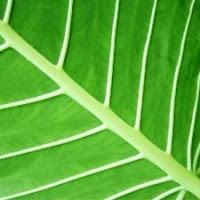 BRIÓFITAS
O início da conquista do ambiente terrestre;
São representadas pelos musgos, hepáticas e antocéros
Vivem em lugares úmidos e sombreados
Desprovidos de vascularização
Muito pequenas (poucos centímetros)
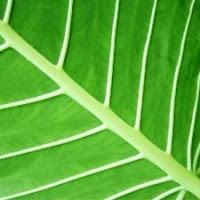 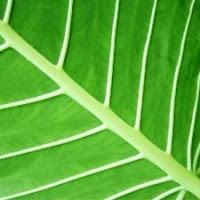 PTERIDÓFITAS
Vivem em ambientes terrestres úmidos e sombreados;
São representadas pelas avencas e samambaias;
Não forma flor, fruto e semente;
Traqueófitas - Vascularização primitiva;
Podem chegar a ter vários metros.
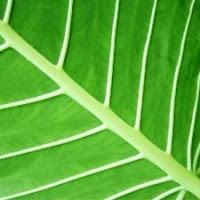 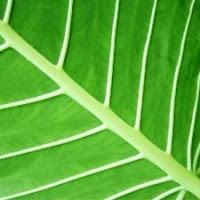 Fanerógamas (Fâneros – Expostos – Gamos – Casamento)
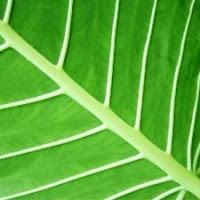 GIMNOSPERMAS
Gimnospermas (gimnos – nu; sperma – semente);
Possuem raiz, caule, folha, flor e semente;
São vasculares;
São muito comuns em climas frios;
Suas flores são chamadas de estróbilos (Ex. pinha) e são unissexuados (Dióicas);
Representante – Pinheiros e ciprestes;
Polinização pelo vento (eólica).
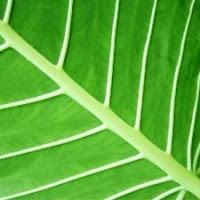 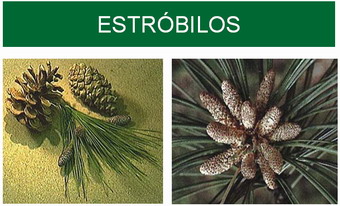 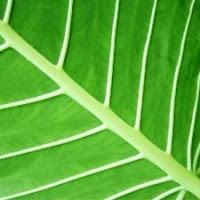 ANGIOSPERMA
Angiospermas (Angeion – Vaso; sperma – semente)
Possuem raiz, caule, folha, flor, fruto e sementes
São vasculares
Existem espécies parasitas (sem clorofila – Ex. Cipó chumbo)
Geralmente com sexos separados ( Dióicas).
São divididas em Monocotiledôneas e Dicotiledôneas
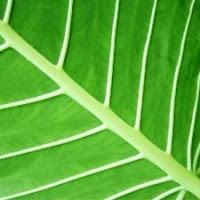 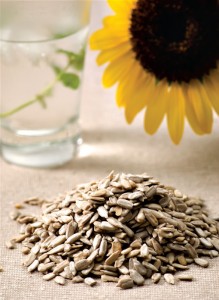 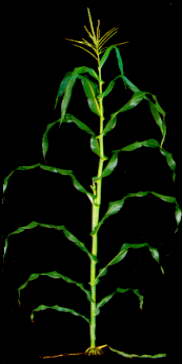 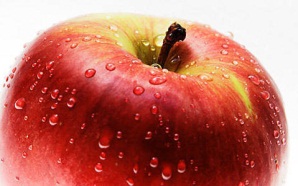 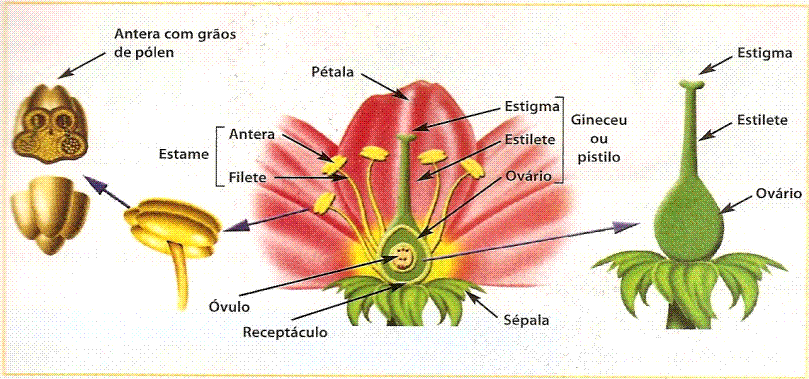 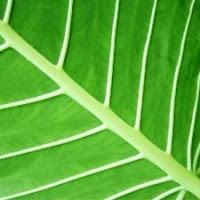 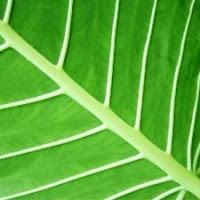 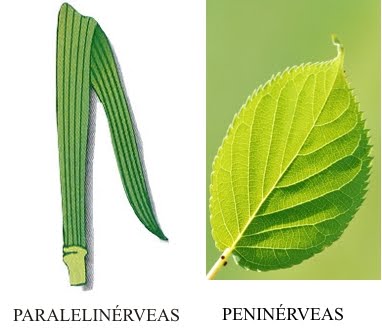 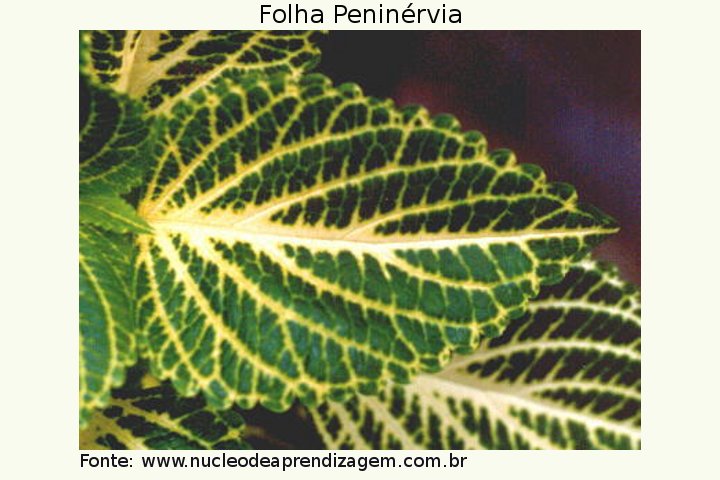 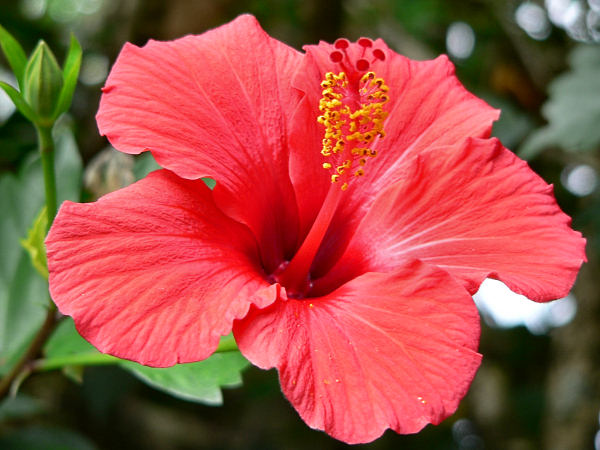 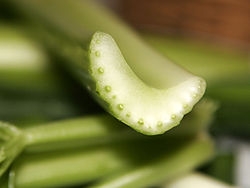 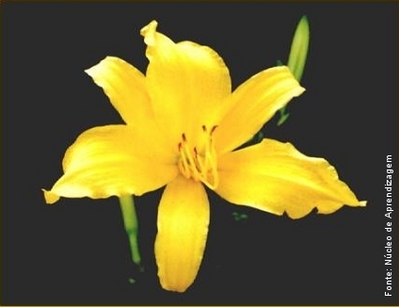 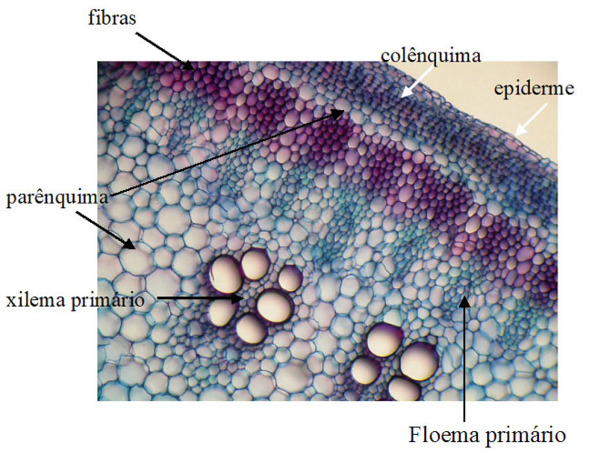 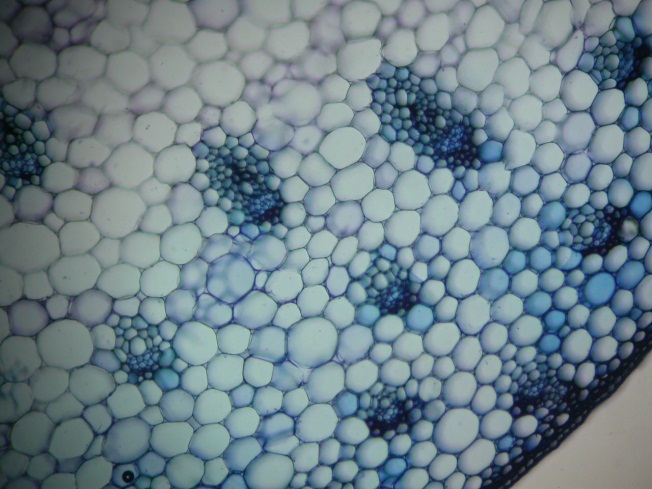 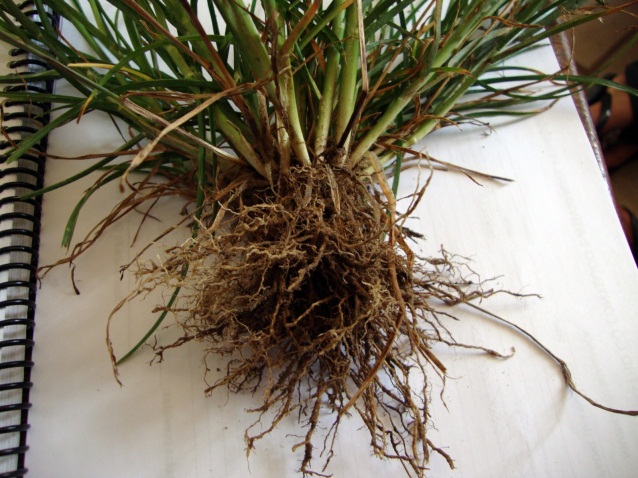 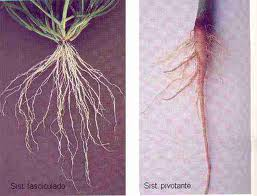 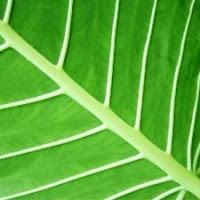 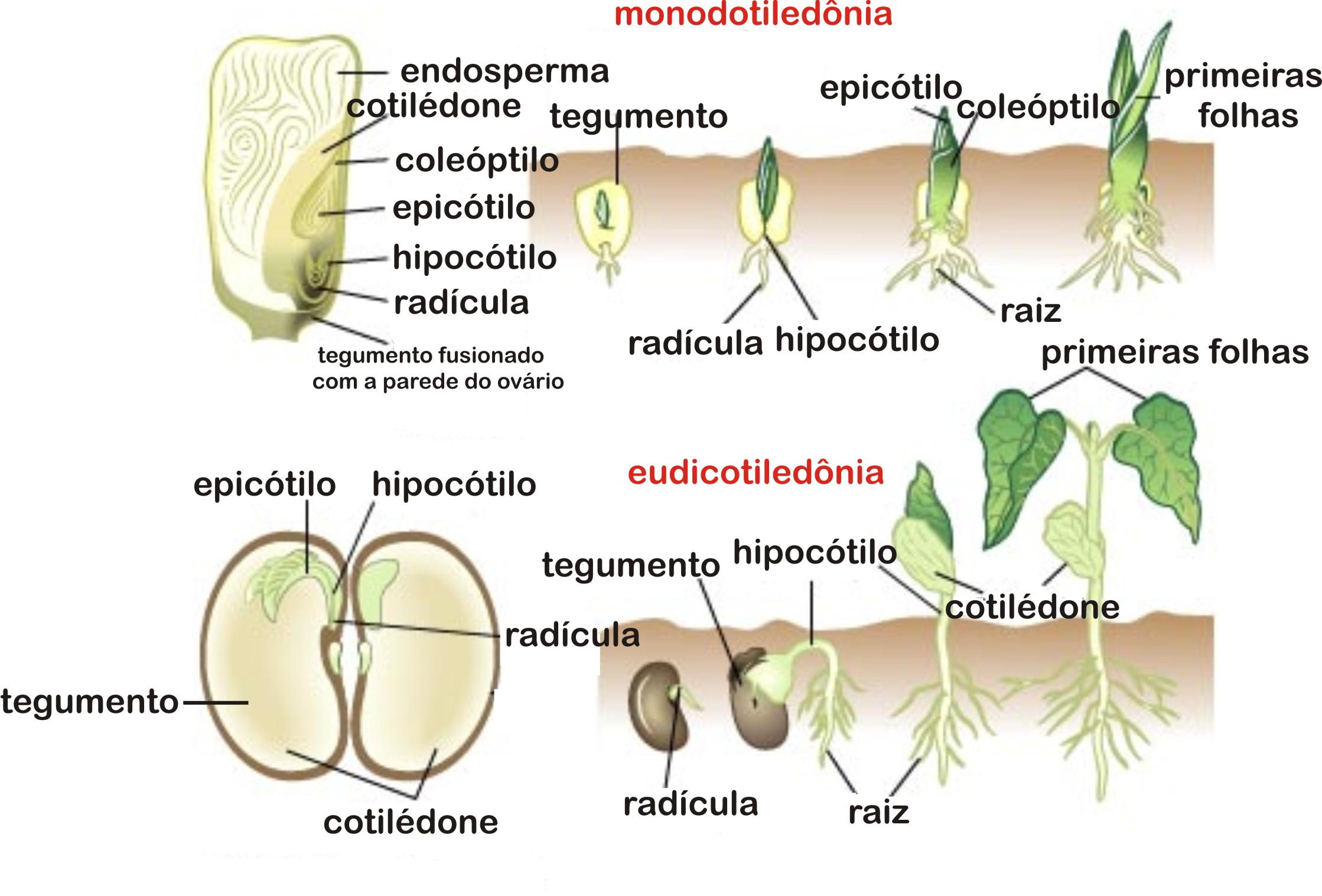 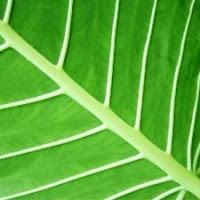 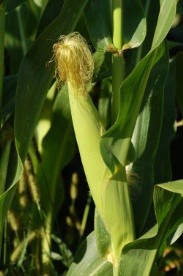 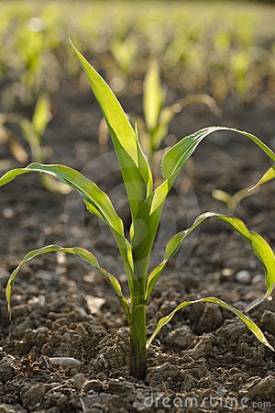 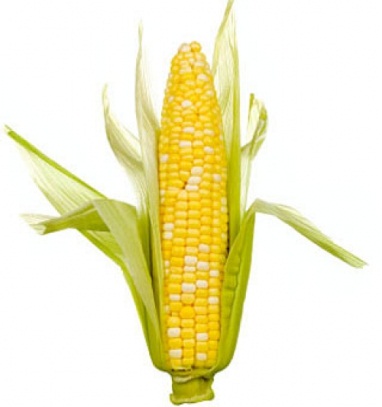 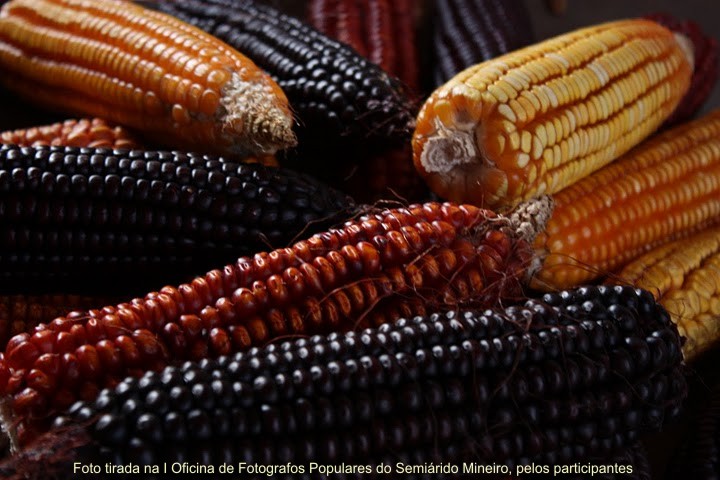 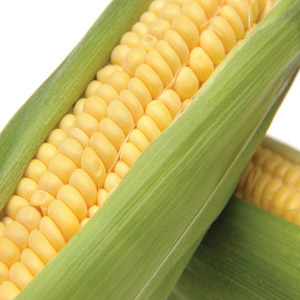 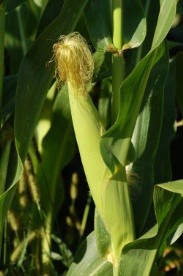 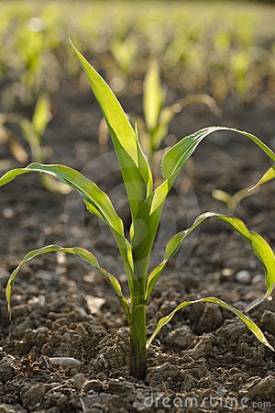 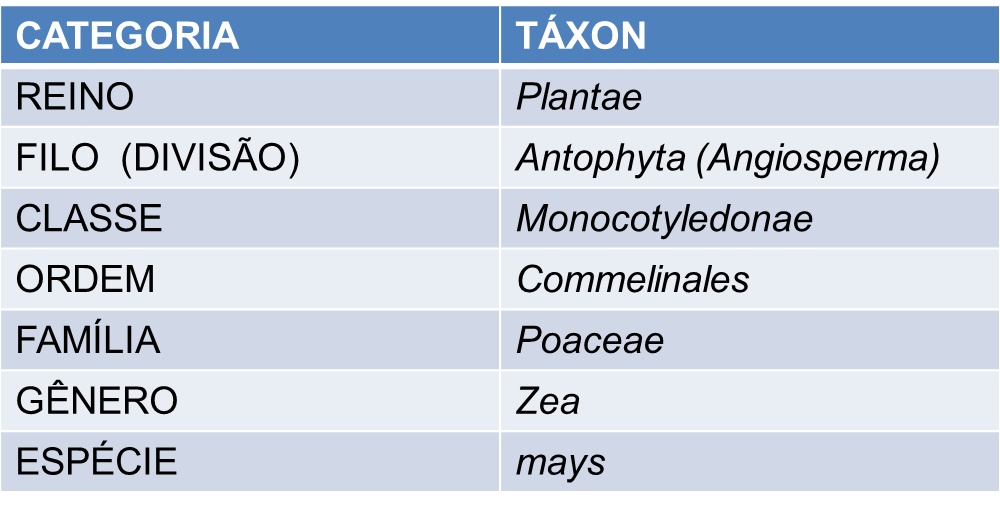 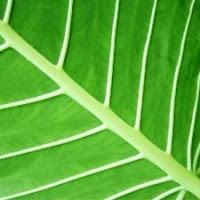 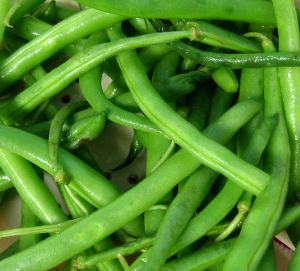 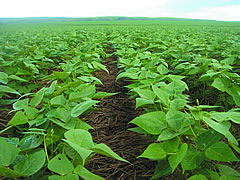 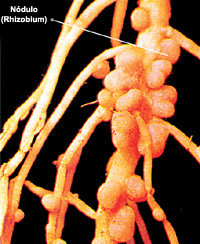 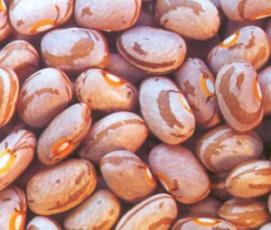 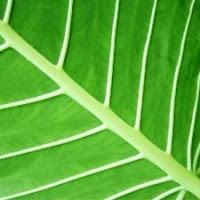 Reino Plantae
Leguminosas (Fabaceae): Uma das maiores famílias botânicas.
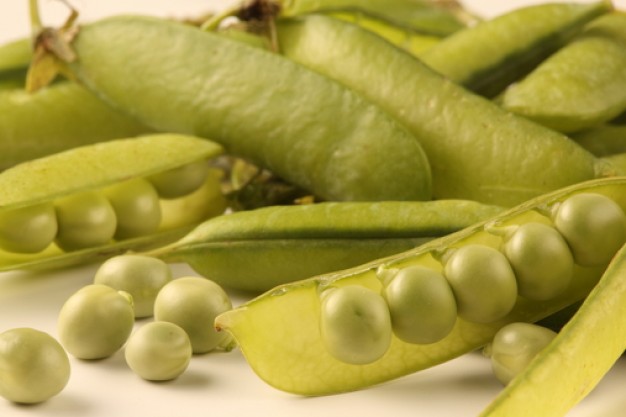 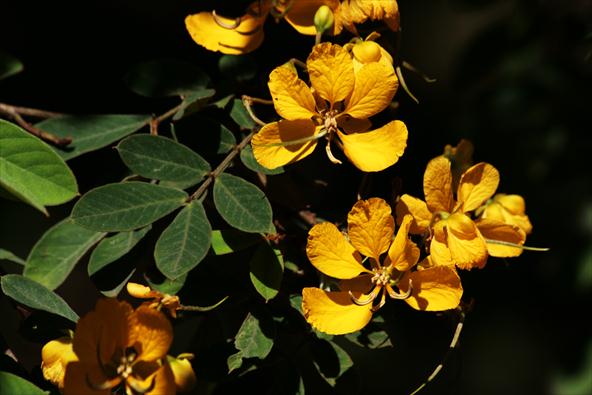 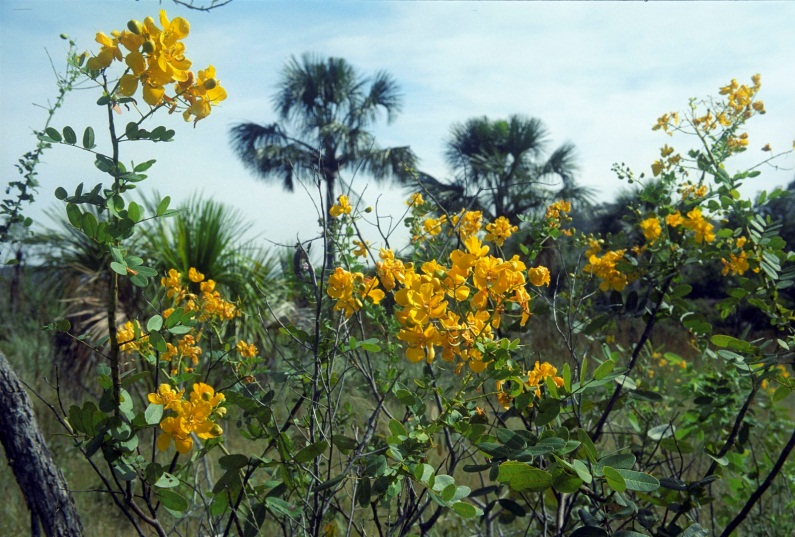 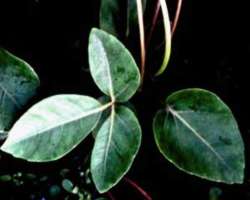 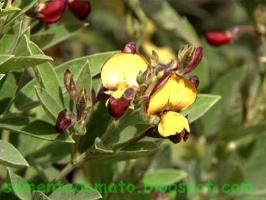 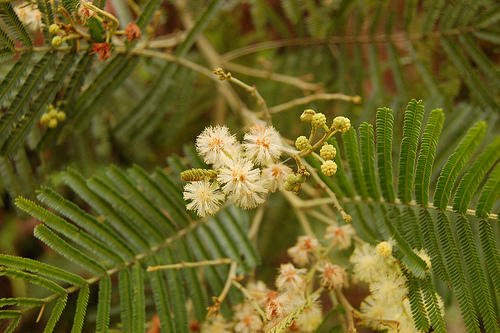 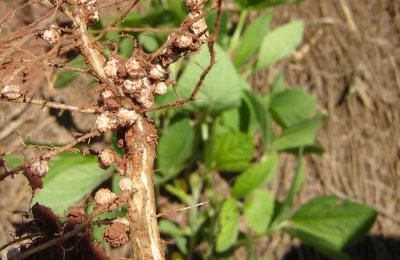 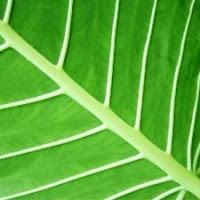 Reino Plantae
Leguminosas (Fabaceae):
Subfamílias:
- Faboideae ou Papilionoideae
- Mimosoideae
- Caesalpinioideae
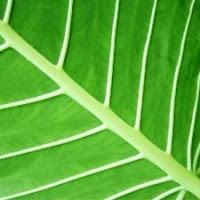 Reino Plantae
Leguminosas (Fabaceae):
Subfamílias:
- Faboideae ou Papilionoideae
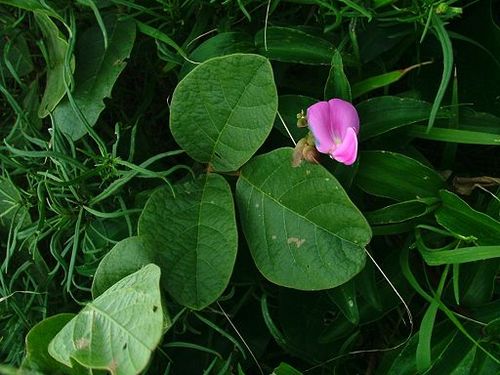 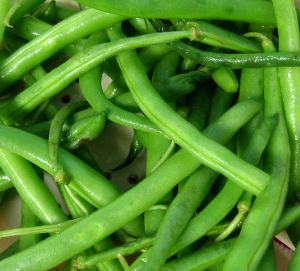 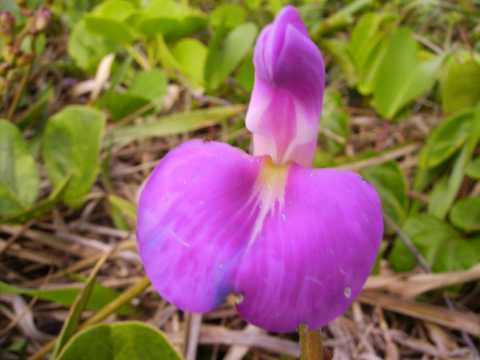 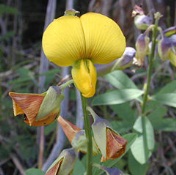 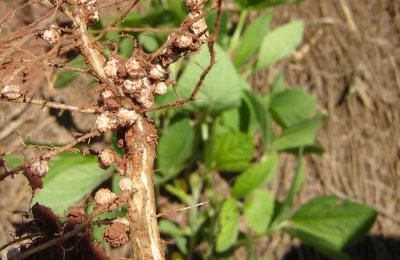 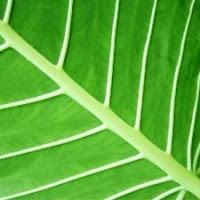 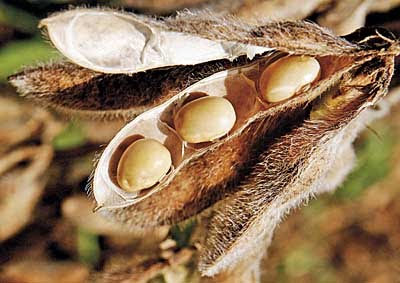 Reino Plantae
Leguminosas (Fabaceae):
Subfamílias:
- Mimosoideae
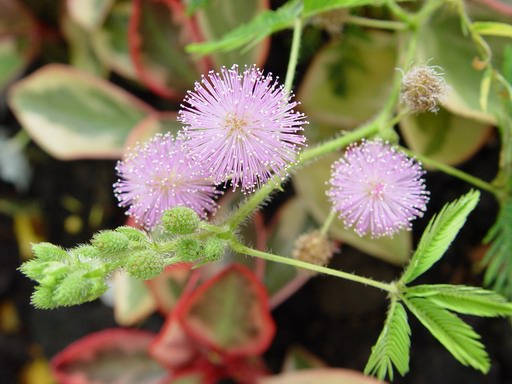 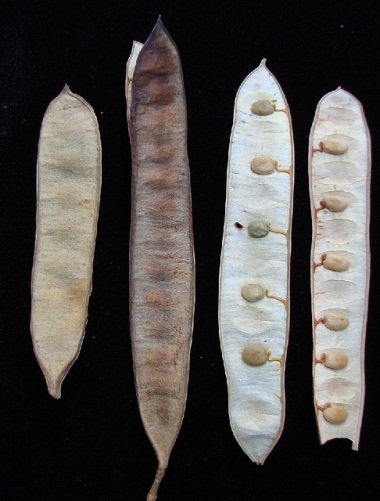 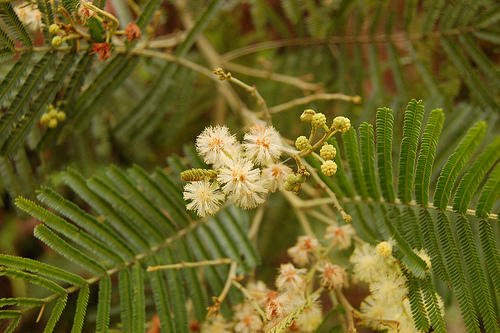 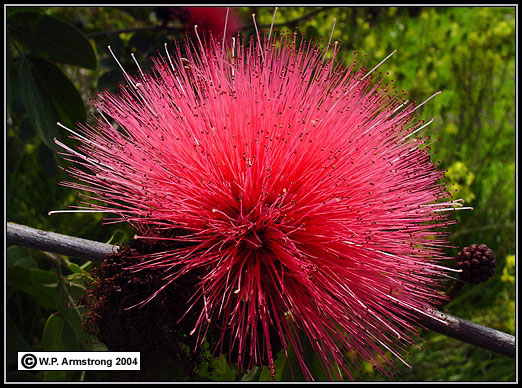 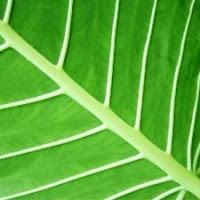 Reino Plantae
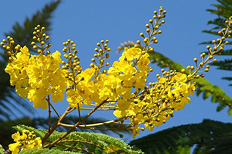 Leguminosas (Fabaceae):
Subfamílias:
- Caesalpinioideae
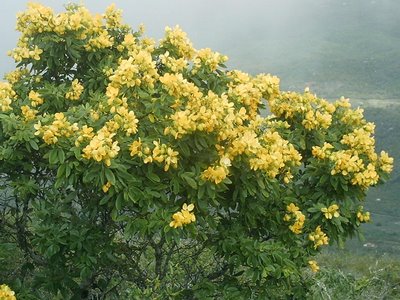 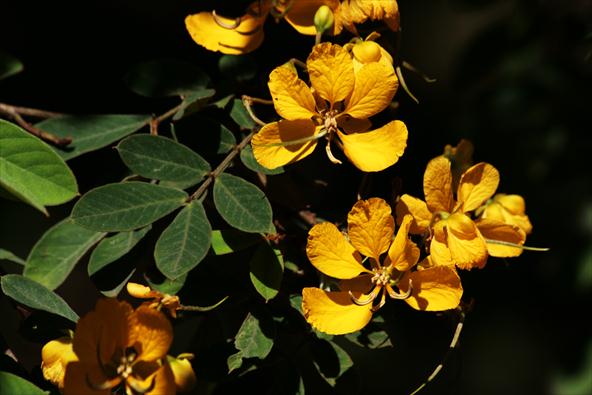 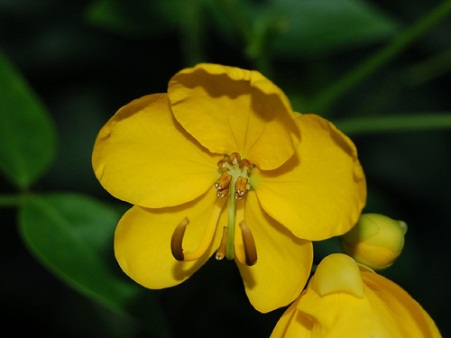 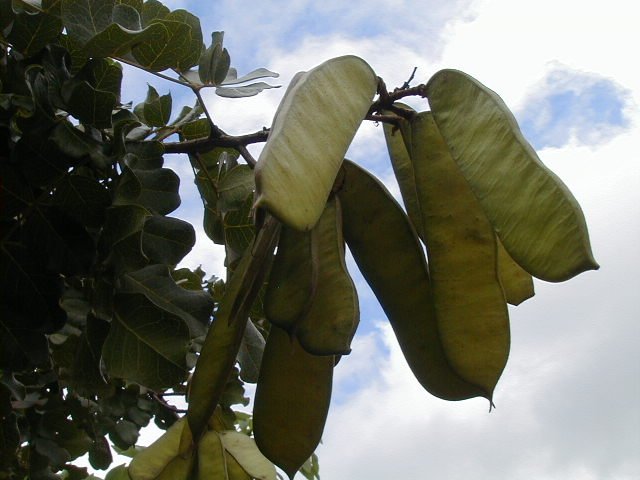 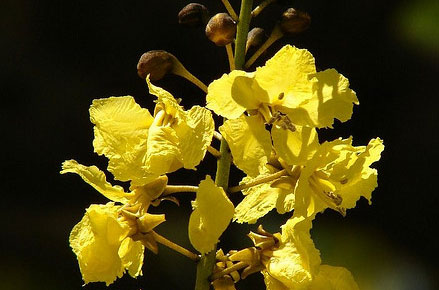 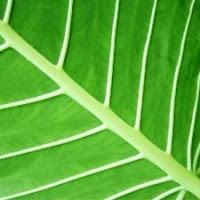 Reino Plantae
Evolução:
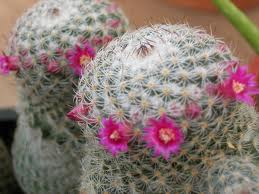 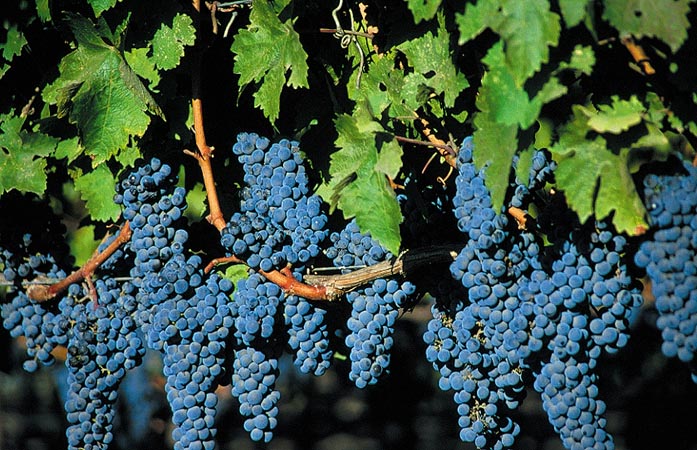 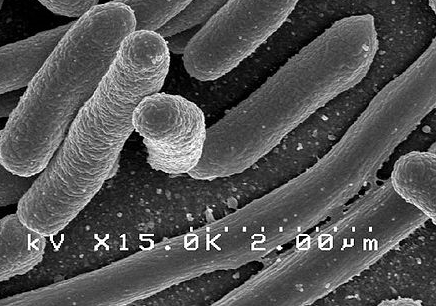 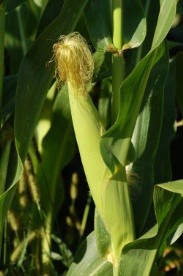 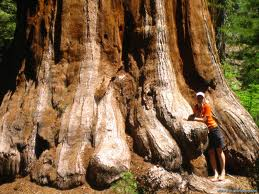 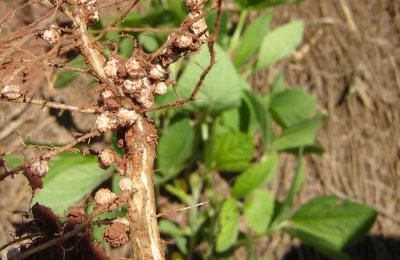 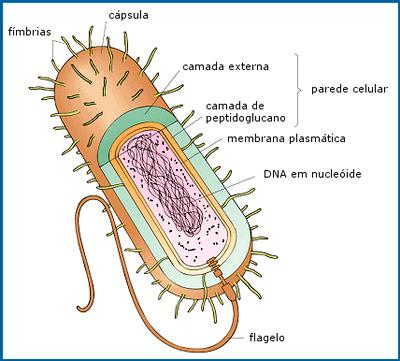 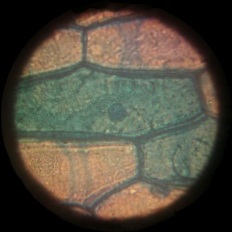 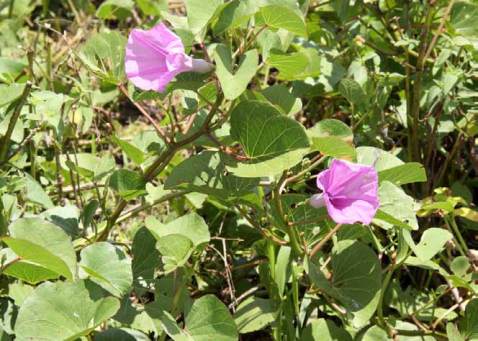 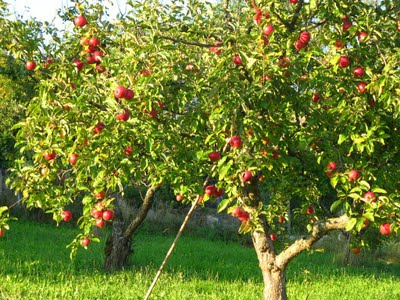 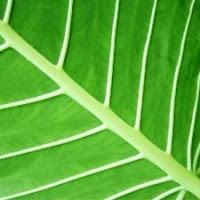 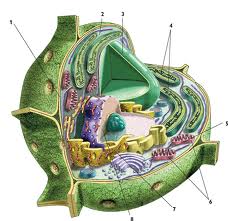 Reino Plantae
Teorias da evolução: 
Criacionismo:
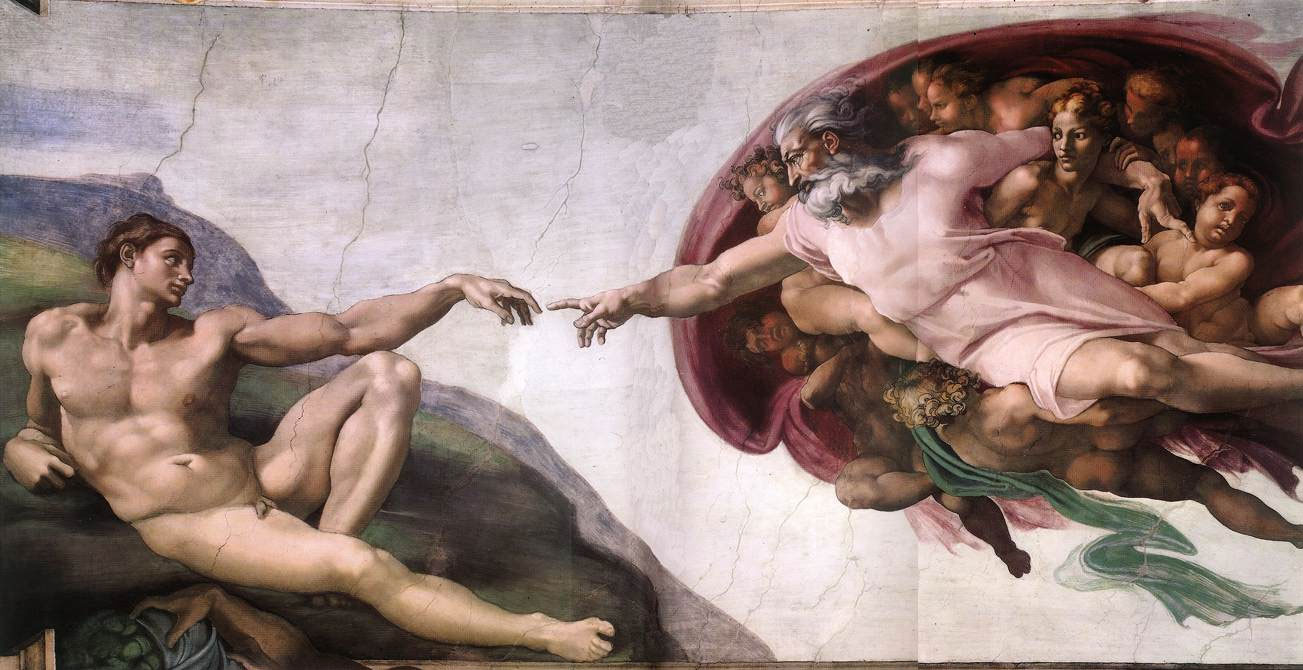 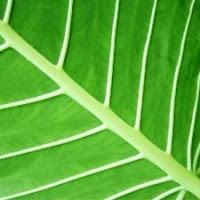 Afresco da capela sistina (Michelangelo Buonarroti, 1511)
Reino Plantae
Teorias da evolução: 
Teoria de Lamarkc: 
Jean-Baptiste Lamarck (1744-1829), naturalista francês, foi o primeiro cientista a propor uma teoria sistemática da evolução. Sua teoria foi publicada em 1809, em um livro denominado Filosofia zoológica.
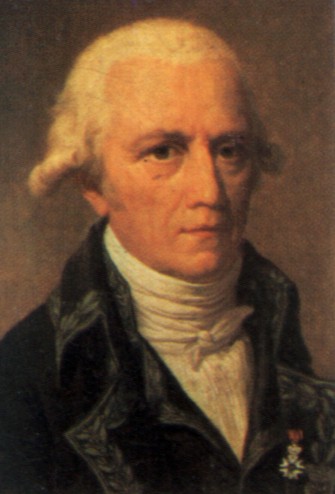 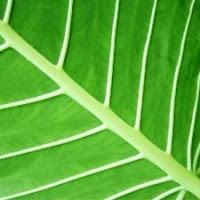 Jean-Baptiste Lamarck (1744-1829)
Reino Plantae
Teorias da evolução: 
Teoria de Lamarkc: 
Segundo Lamarck, o principio evolutivo estaria baseado em duas Leis fundamentais:
Lei do uso ou desuso: o uso de determinadas partes do corpo do organismo faz com que estas se desenvolvam, e o desuso faz com que se atrofiem. 
Lei da transmissão dos caracteres adquiridos: alterações provocadas em determinadas características do organismo, pelo uso e desuso, são transmitidas aos descendentes.
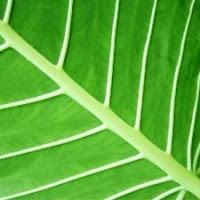 Reino Plantae
Teorias da evolução: 
Teoria de Lamarkc: “Lei do uso ou desuso”
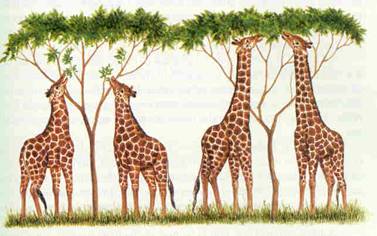 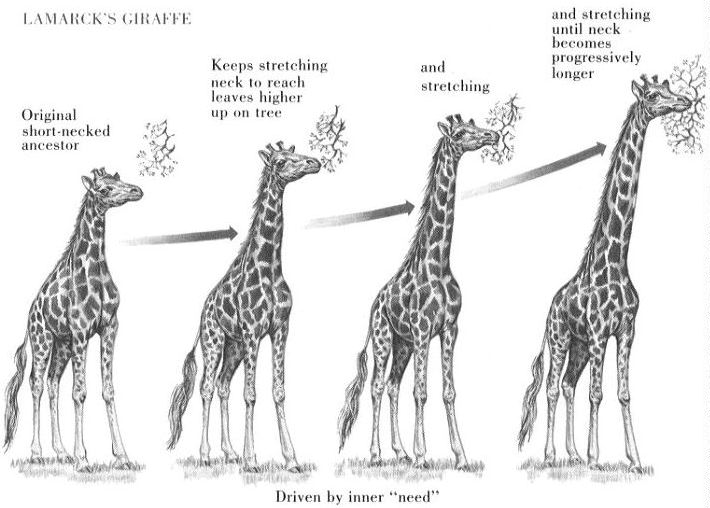 As características adquiridas não são hereditárias
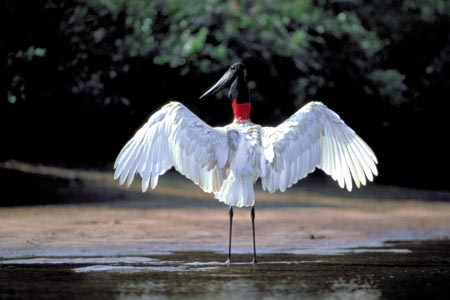 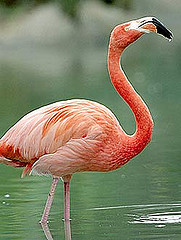 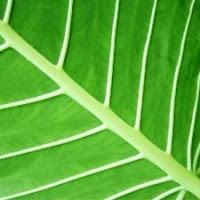 Reino Plantae
Teorias da evolução: 
Teoria de Darwin: 
Charles Darwin ( 1809-1882 ), naturalista inglês, desenvolveu uma teoria evolutiva que é a base da moderna teoria sintética: a teoria da seleção natural.
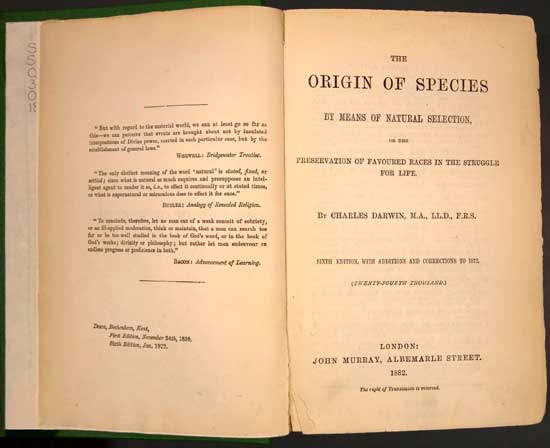 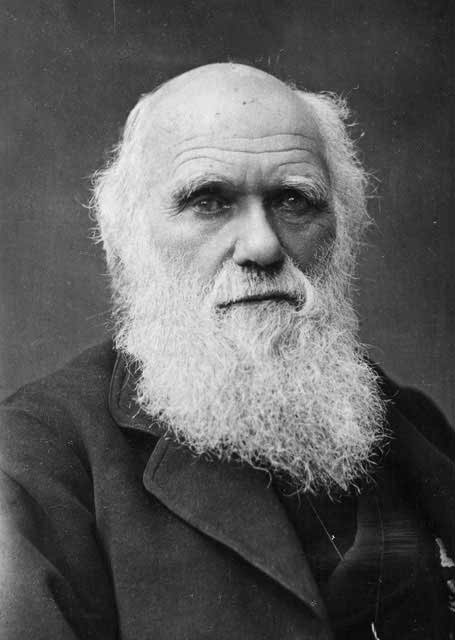 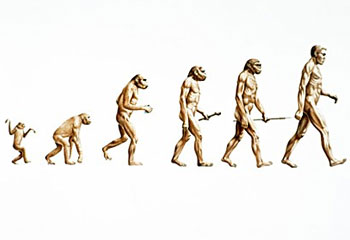 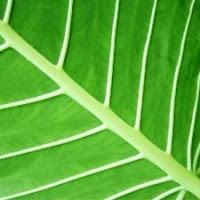 Reino Plantae
Teorias da evolução: 
Teoria de Darwin: Seleção natural
Segundo Darwin, os organismos mais bem adaptados ao meio têm maiores chances de sobrevivência do que os menos adaptados, deixando um número maior de descendentes. Os organismos mais bem adaptados são, portanto, selecionados para aquele ambiente.
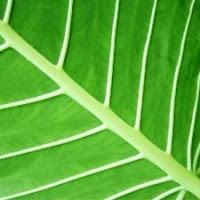 Reino Plantae
Teorias da evolução: 
Teoria de Darwin: Seleção natural
Os indivíduos de uma mesma espécie apresentam variações em todos os caracteres, não sendo, portanto, idênticos entre si.
Todo organismo tem grande capacidade de reprodução, produzindo muitos descendentes. Entretanto, apenas alguns dos descendentes chegam à idade adulta.
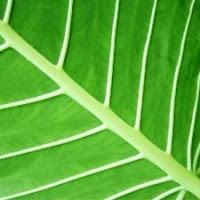 Reino Plantae
Teorias da evolução: 
Teoria de Darwin: Seleção natural
O número de indivíduos de uma espécie é mantido mais ou menos constante ao longo das gerações. 
Assim, há grande "luta" pela vida entre os descendentes, pois apesar de nascerem muitos indivíduos poucos atingem a maturalidade, o que mantém constante o número de indivíduos na espécie.
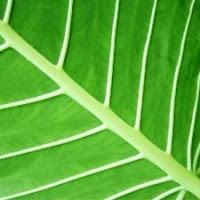 Reino Plantae
Teorias da evolução: 
Teoria de Darwin: Seleção natural
Na "luta" pela vida, organismos com variações favoráveis ás condições do ambiente onde vivem têm maiores chances de sobreviver, quando comparados aos organismos com variações menos favoráveis. 
Os organismos com essas variações vantajosas têm maiores chances de deixar descendentes. Como há transmissão de caracteres de pais para filhos, estes apresentam essas variações vantajosas.
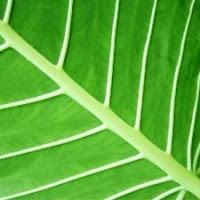 Reino Plantae
Teorias da evolução: 
Teoria de Darwin: Seleção natural
Assim , ao longo das gerações, a atuação da seleção natural sobre os indivíduos mantém ou melhora o grau de adaptação destes ao meio.
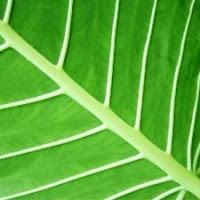 Reino Plantae
Teorias da evolução: 
Teoria de Darwin: Seleção natural
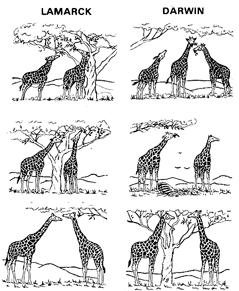 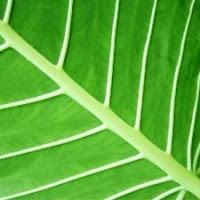 Reino Plantae
Teorias da evolução: 
Teoria sintética da evolução:“neodarwinismo” 
-Noções de Darwin sobre a seleção natural e incorporando noções atuais de genética.
-Considera a população como unidade evolutiva. A população pode ser definida como grupamento de indivíduos de uma mesma espécie que ocorrem em uma mesma área geográfica, em um mesmo intervalo de tempo.
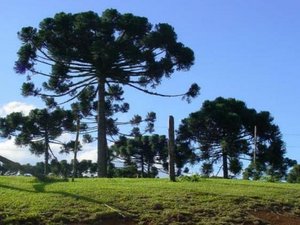 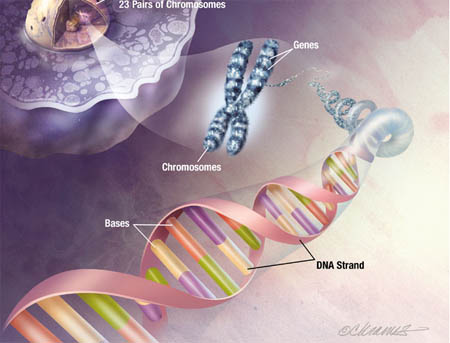 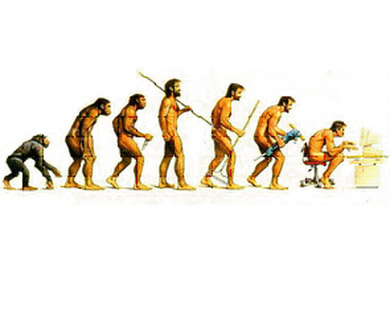 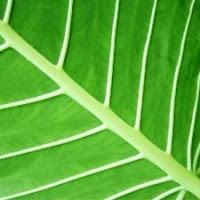 Reino Plantae
Teorias da evolução: 
Teoria sintética da evolução:“neodarwinismo” 
A mais importante contribuição individual da Genética, extraída dos trabalhos de Mendel, substituiu o conceito antigo de herança através da mistura de sangue pelo conceito de herança através de partículas: os genes
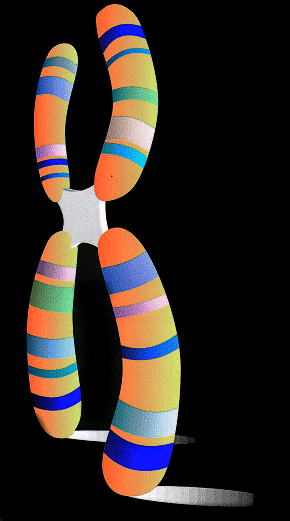 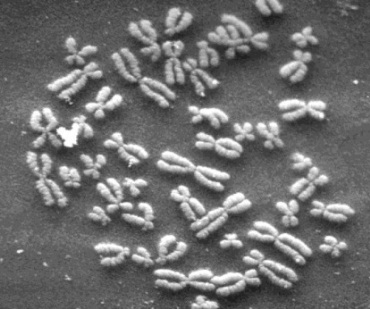 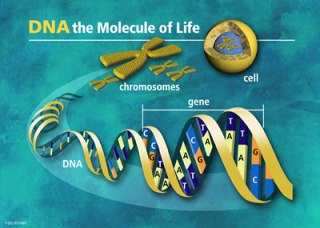 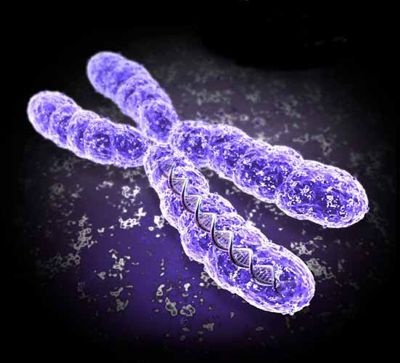 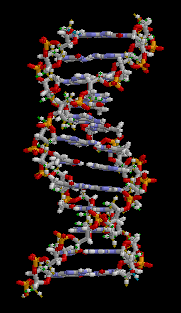 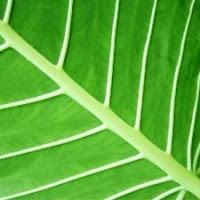 Reino Plantae
Teorias da evolução: 
Teoria sintética da evolução:“neodarwinismo” 
A compreensão da variabilidade genética e fenotípica dos indivíduos de uma população é fundamental para o estudo dos fenômenos evolutivos.
Evolução é a transformação estatística de populações ao longo do tempo, ou ainda, alterações na frequência dos genes dessa população.
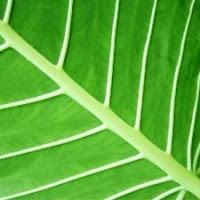 Reino Plantae
Teorias da evolução: 
Teoria sintética da evolução:“neodarwinismo” 
Os fatores que determinam alterações na frequência dos genes são denominados fatores evolutivos. 
Cada população apresenta um conjunto gênico, que sujeito a fatores evolutivos, pode ser alterado. O conjunto gênico de uma população é o conjunto de todos os genes presentes nessa população. Relacionado à variabilidade genética.
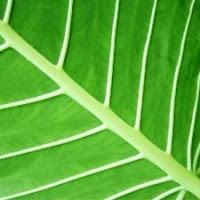 Reino Plantae
Teorias da evolução: 
Teoria sintética da evolução: “neodarwinismo” 
Os fatores evolutivos que atuam sobre o conjunto gênico da população podem ser reunidos duas categorias: 

   - Fatores que tendem a aumentar a variabilidade genética da população: mutação gênica, mutação cromossônica, recombinação;
   - Fatores que atuam sobre a variabilidade genética já estabelecida: seleção natural, migração e oscilação genética
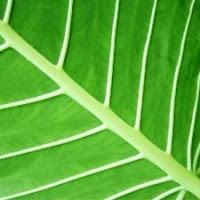 Reino Plantae
Evolução dos vegetais:
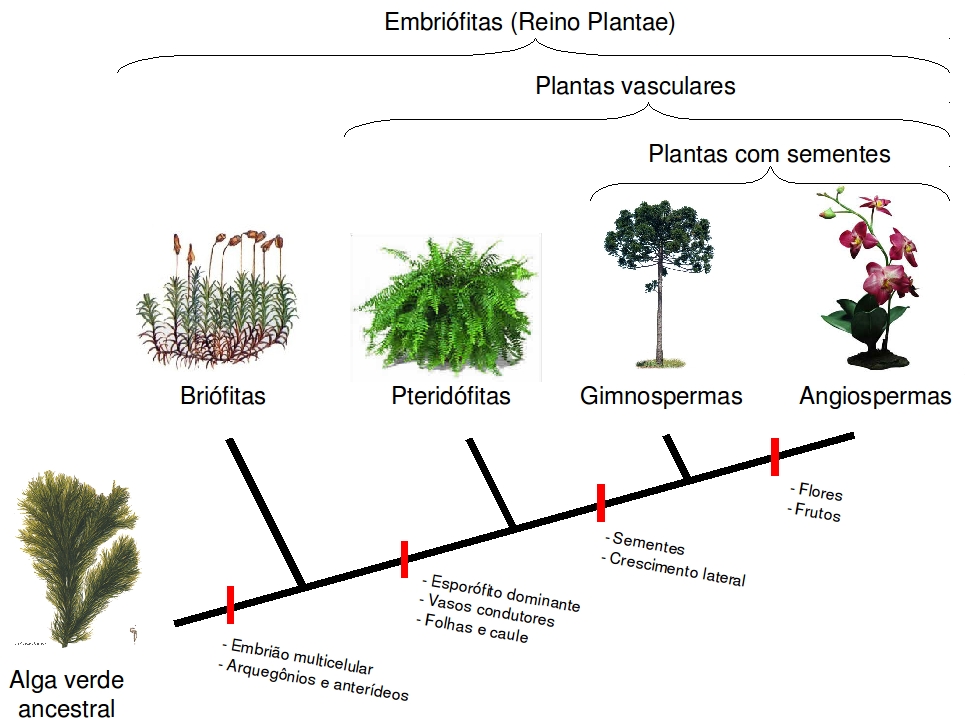 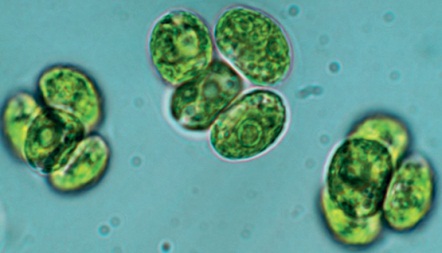 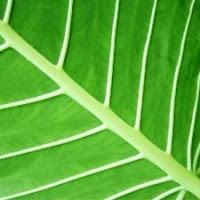 Reino Plantae
Evolução dos vegetais: 

Atividade:
Faça um texto sobre a evolução dos vegetais. (
Individual.
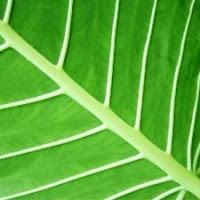 Reino Plantae
Aspectos anatômicos, morfológico, fisiológicos e sistemáticos das plantas.
Maior ênfase às angiospermas.
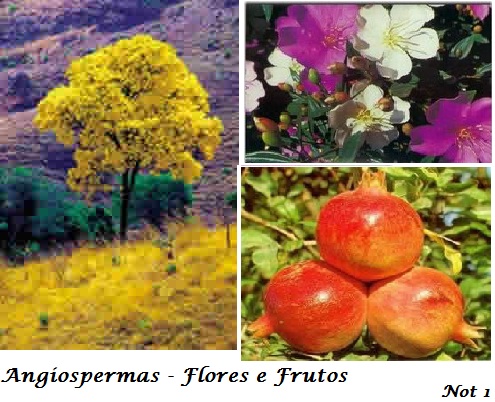 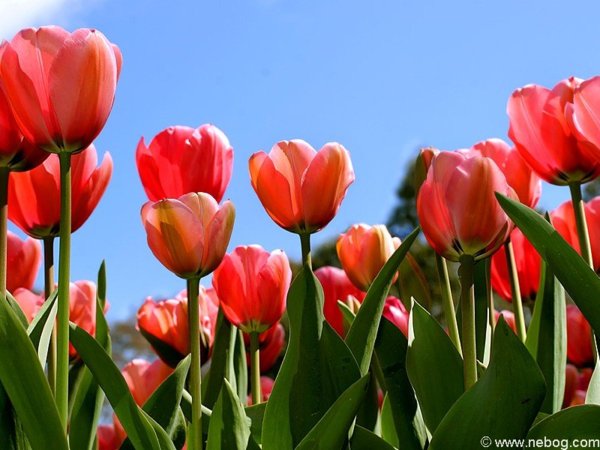 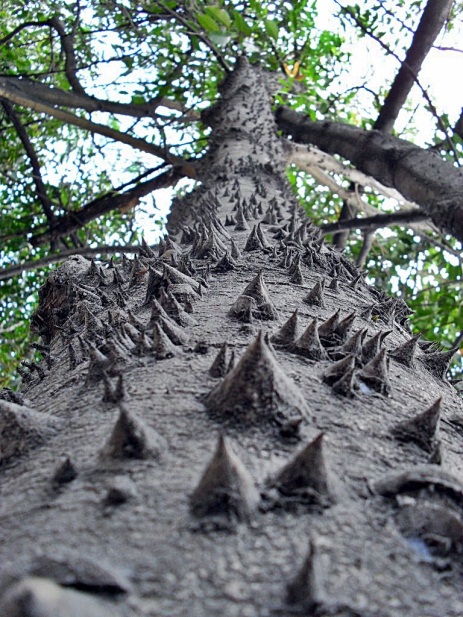 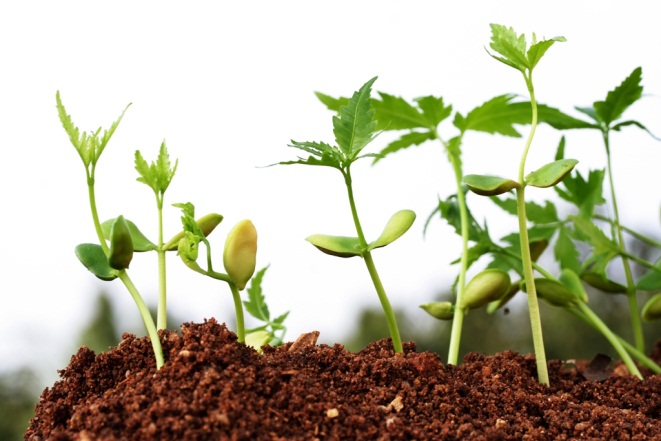 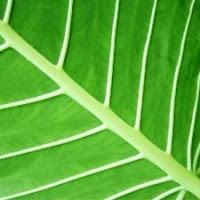 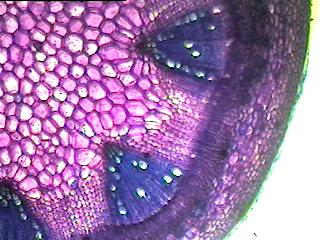 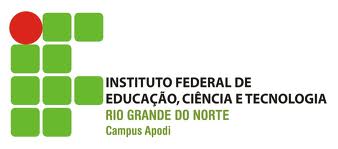 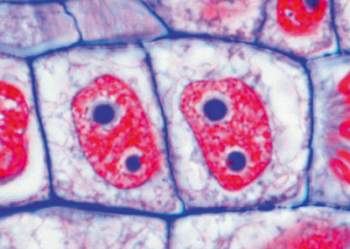 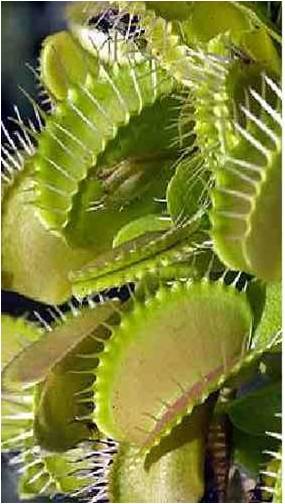 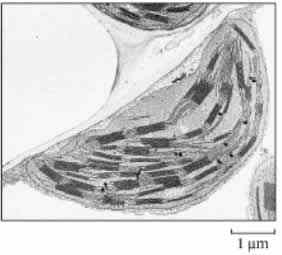 OBRIGADA!
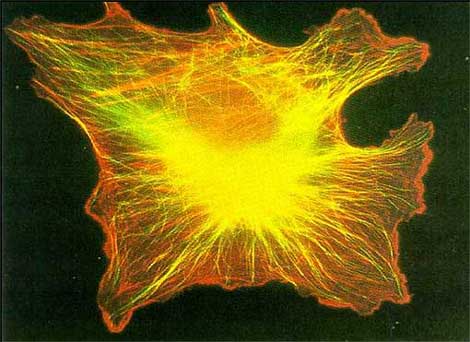 Profª Msc.  Hélida Mesquita
Engª Agrônoma
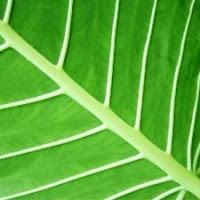 Apodi-RN 
2012